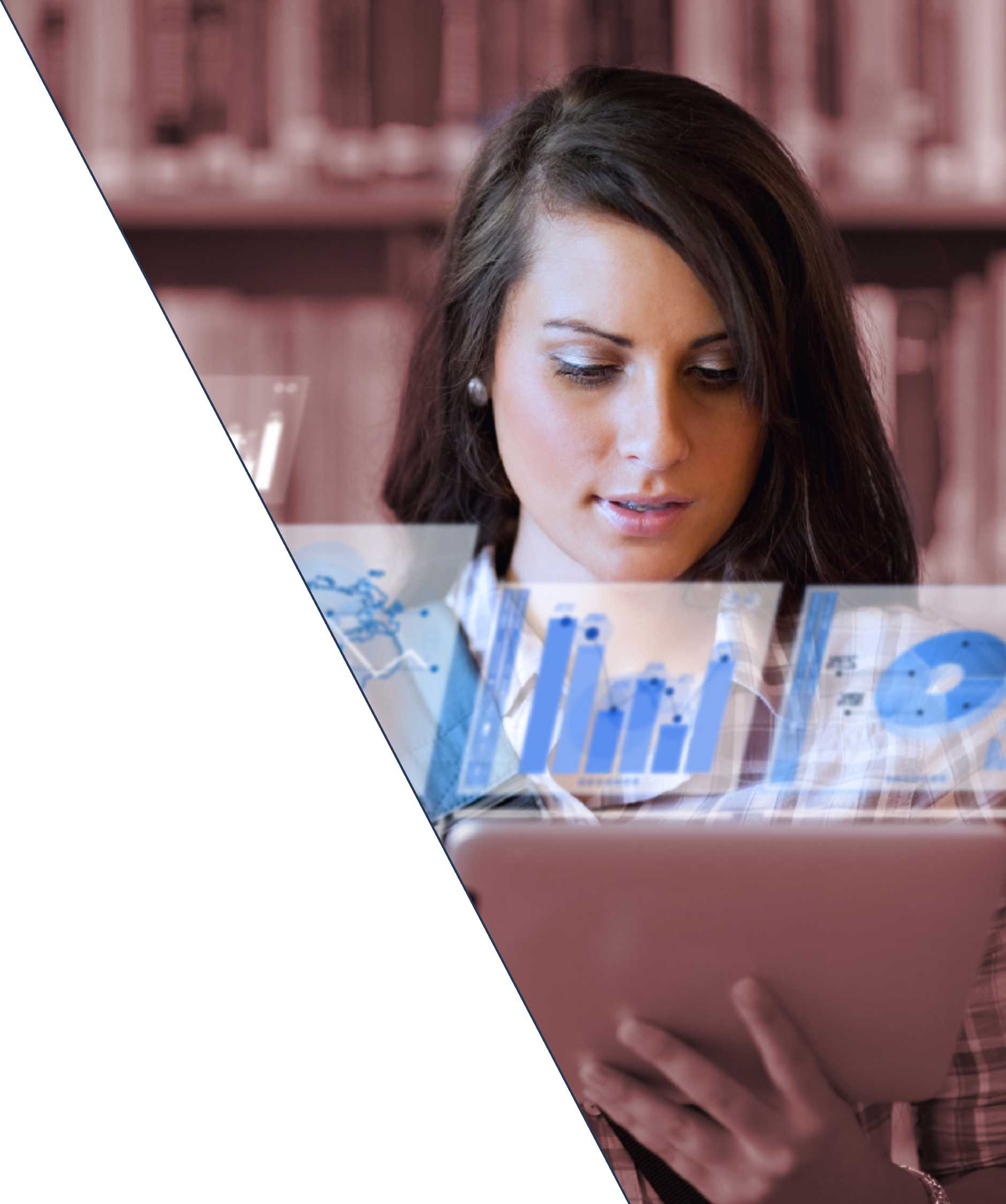 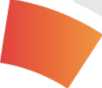 а
образовательный интенсив
Остров 10-22
N
t г\ \ ш
ф ч :уЖ
10-22 ИЮЛЯ 2019
МОДЕЛЬ
ЦИ
РОВОИ УНИВЕРСИТЕТ
О
Карлов Иван, к.т.н., ведущий эксперт института образования НИУ ВШЭ
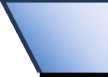 ^ I
ОБРАЗОВАТЕЛЬНЫЙ ИНТЕНСИВ
•(0)1 Остров 10-22
^ * in#
% |Г
10-22 ИЮЛЯ 2019
Сколько лет потребовалось, чтобы набрать 50 млн пользователей?
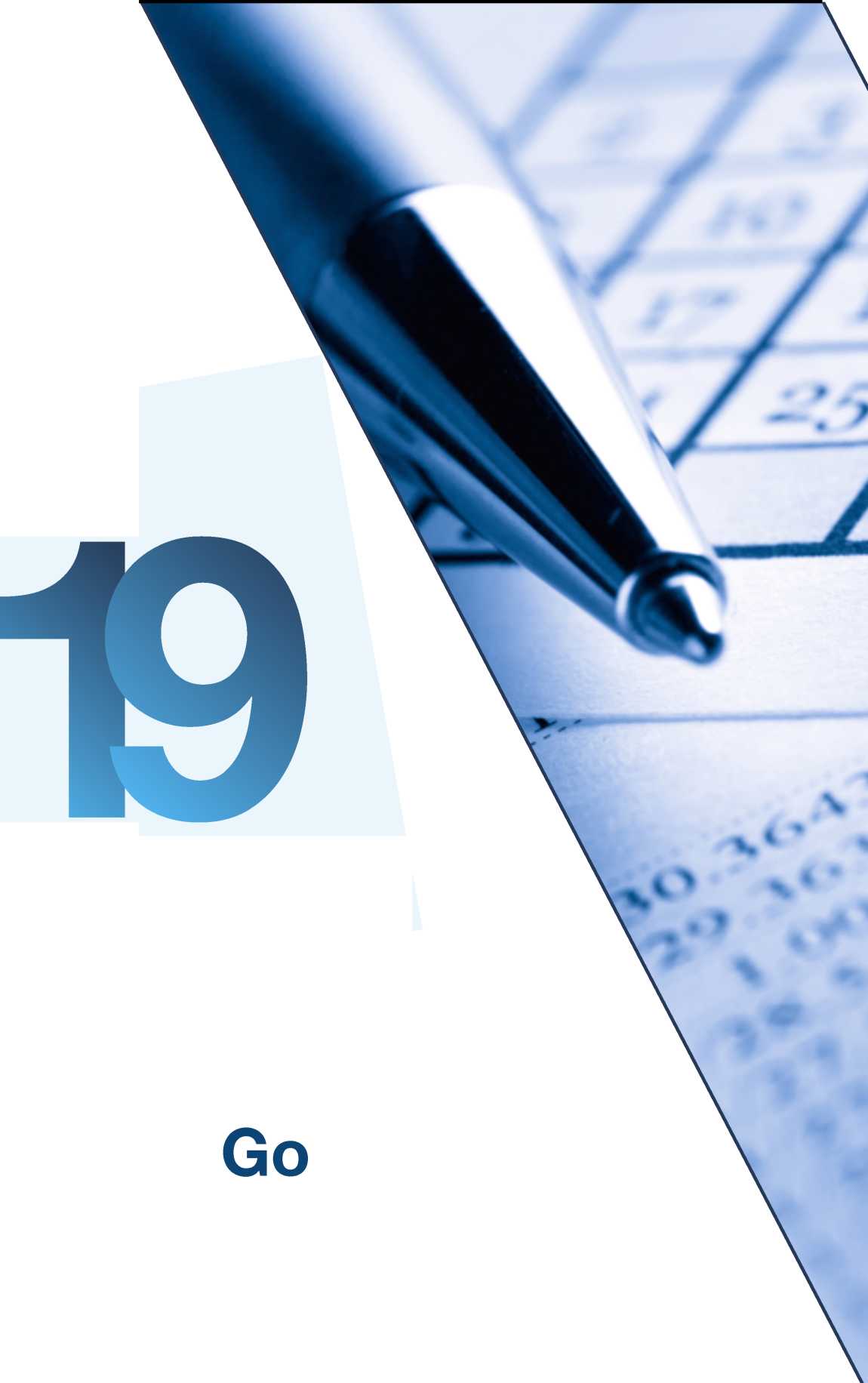 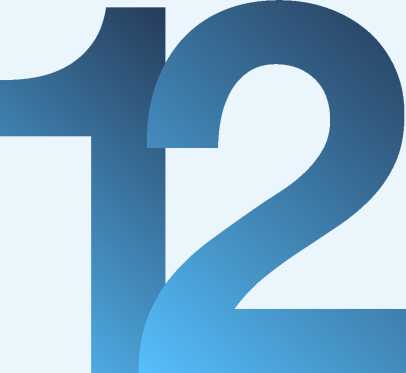 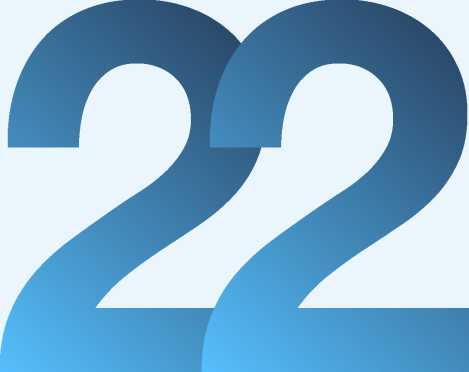 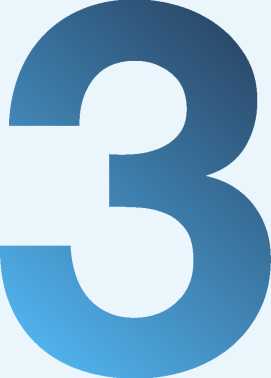 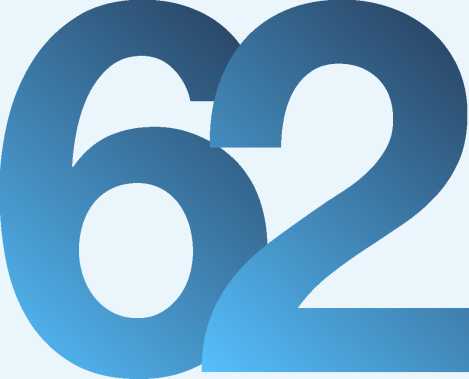 года
года
дней
года
лет
Телевизор
Автомобиль
facebook
Мобильный
телефон
Pokemon
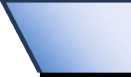 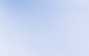 ^ I
ОБРАЗОВАТЕЛЬНЫЙ интенсив
Остров 10-22
■ * ГУ) 1
% |Г
10-22 ИЮЛЯ 2019
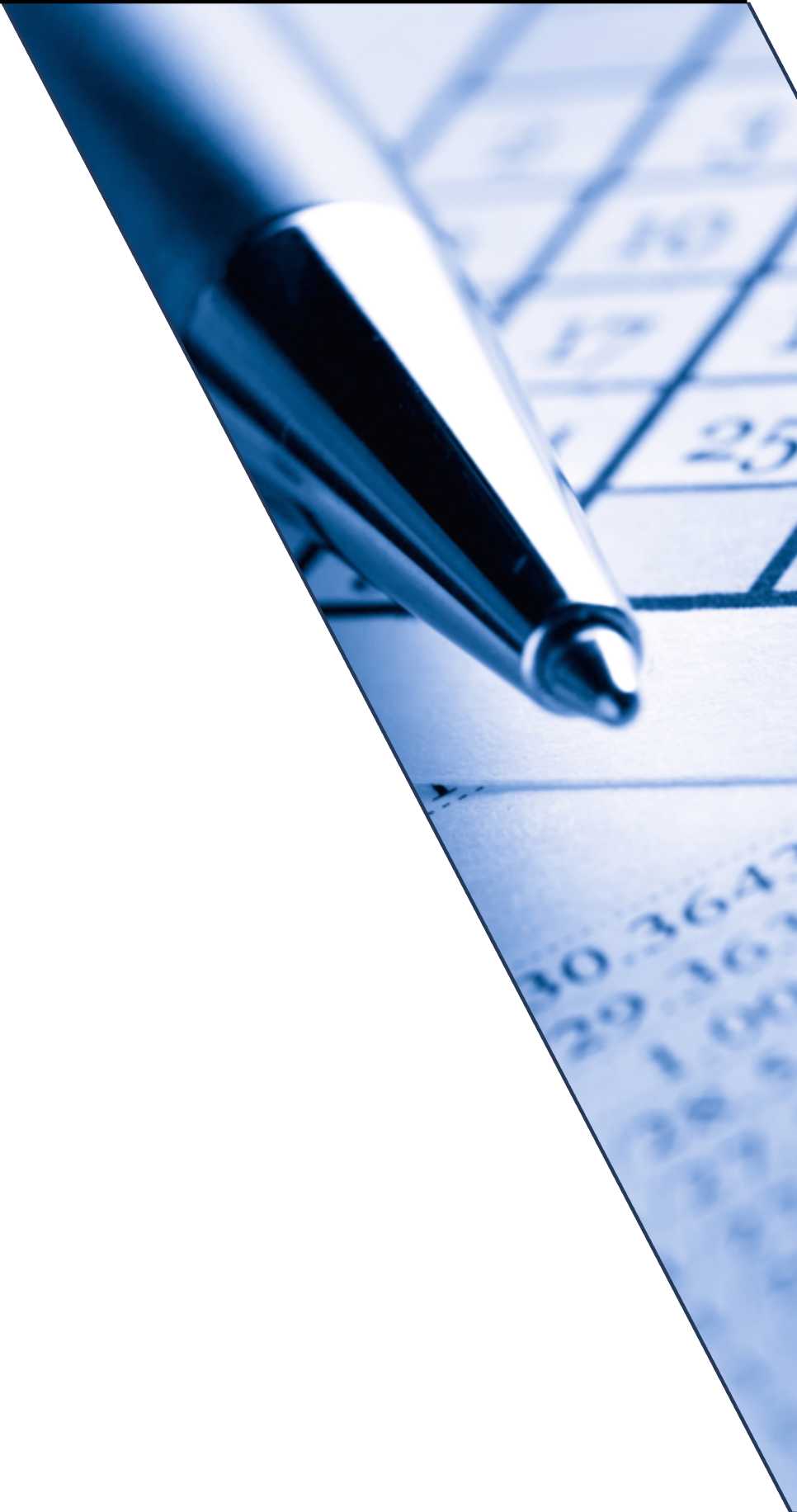 Мероприятие федерального проекта «Кадры для цифровой экономики»
Создание и обеспечение функционирования сети центров на базе образовательных организаций высшего образования для разработки моделей «Цифровой университет» с применением цифровых технологий
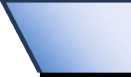 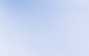 ^ I
образовательный интенсив
... Л
УЧАСТНИКИ МЕРОПРИЯТИЯ
[0)1 Остров 10-22
7/% -
/щ
10-22 ИЮЛЯ 2019
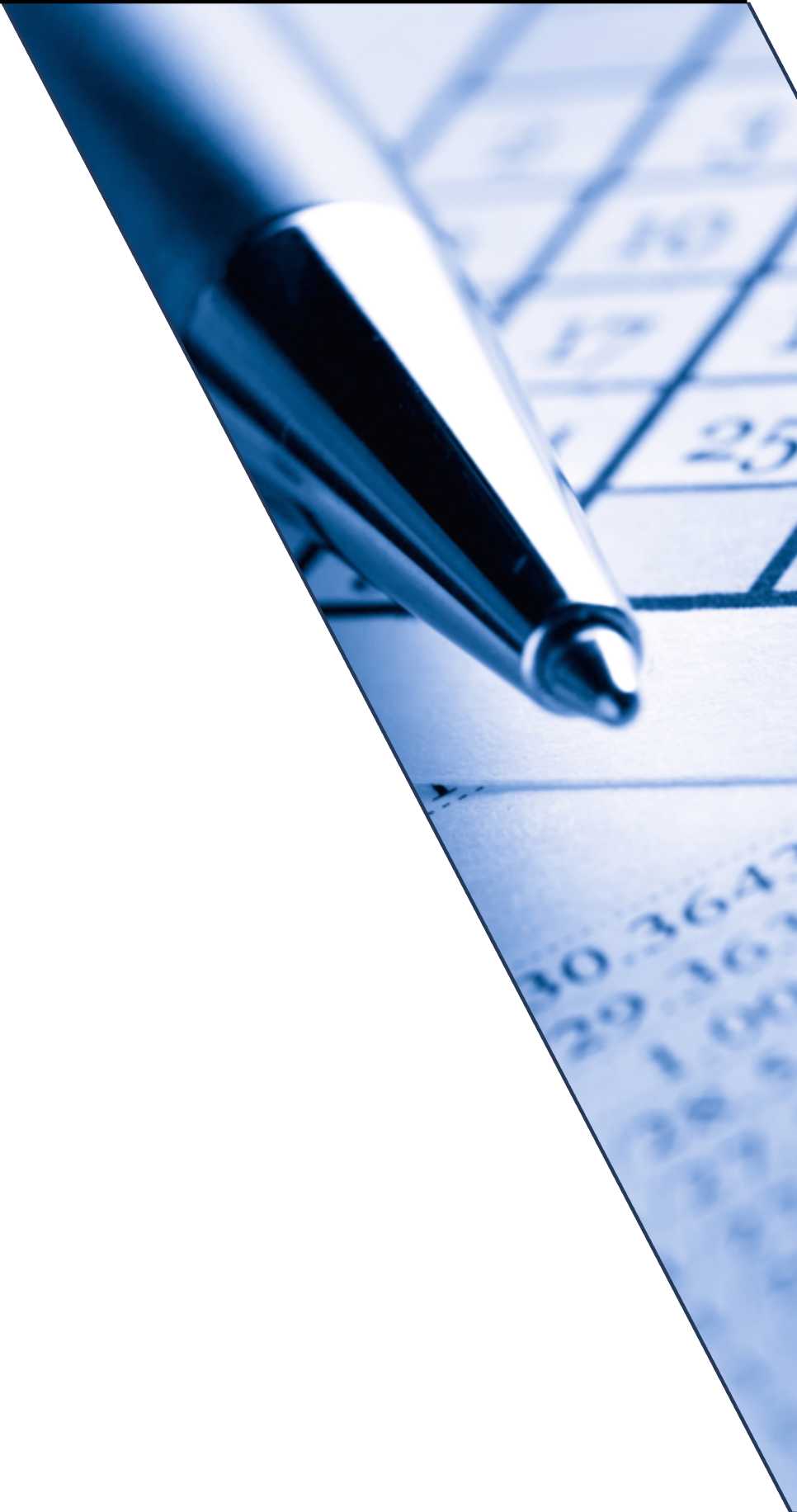 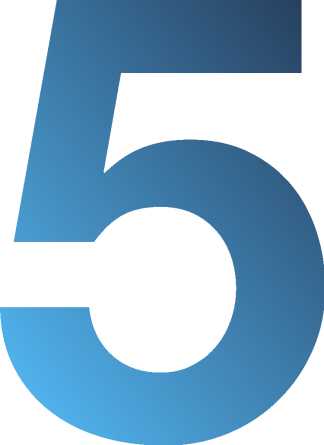 университетов первой волны
из числа лидеров в области цифровой трансформации. Задача: разработка, апробация и внедрение моделей, разработка тиражируемых элементов.
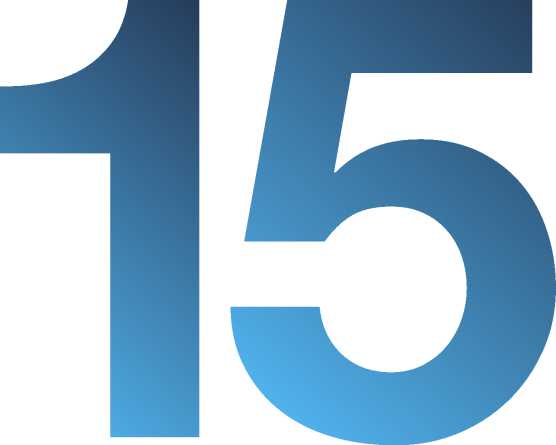 университетов второй волны
Задача: апробация, внедрение модели и разработка тиражируемых элементов (в партнерстве с университетами первой волны)
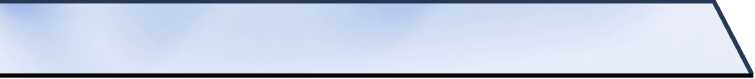 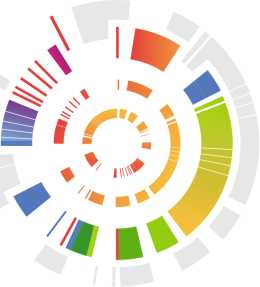 ОБРАЗОВАТЕЛЬНЫЙ ИНТЕНСИВ
Остров 10-22
10-22 ИЮЛЯ 2019
ТИРАЖИРУЕМЫЕ ЭЛЕМЕНТЫ
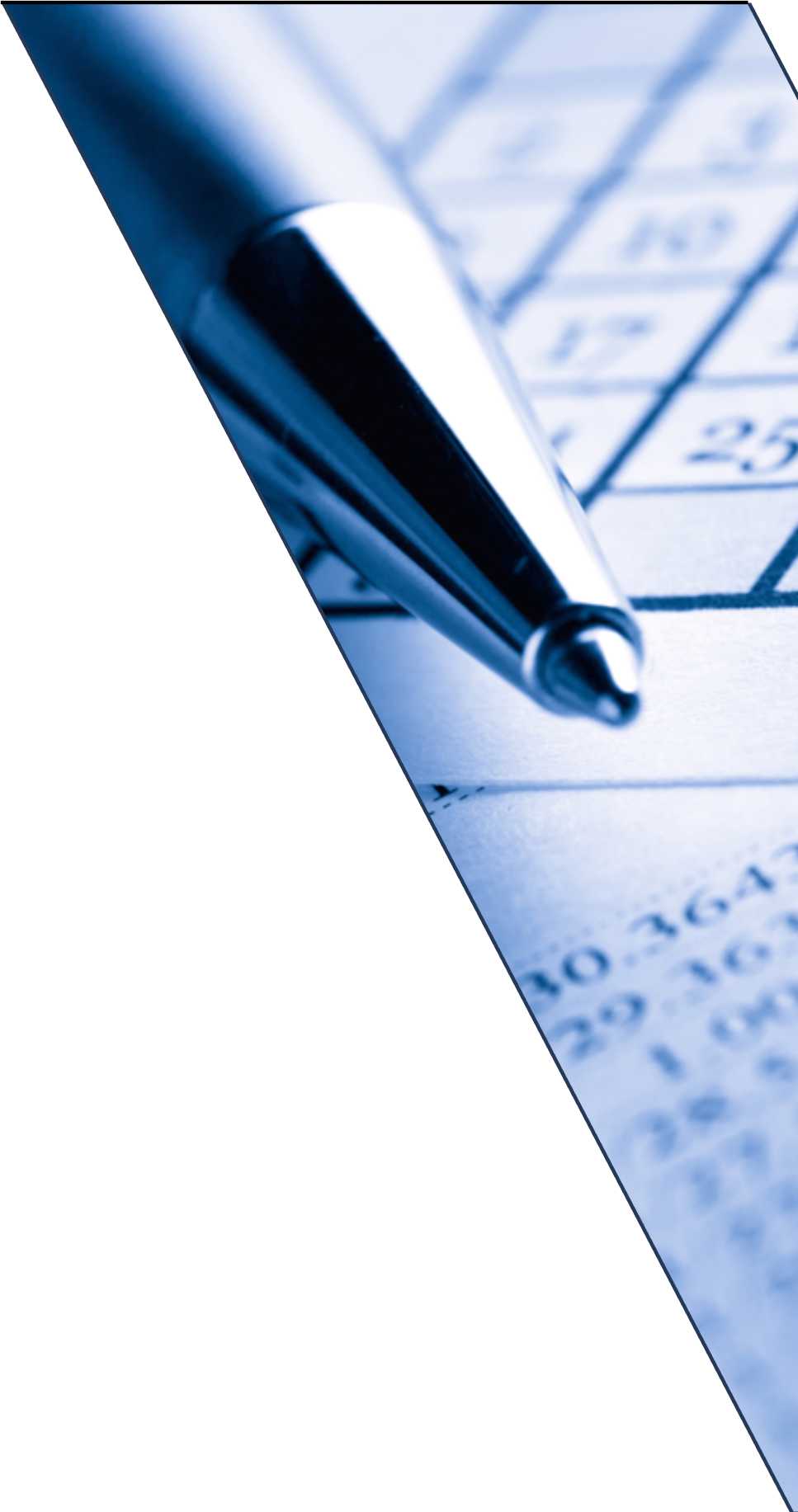 Элементы модели, разрабатываемые участниками мероприятия, включают в себя:
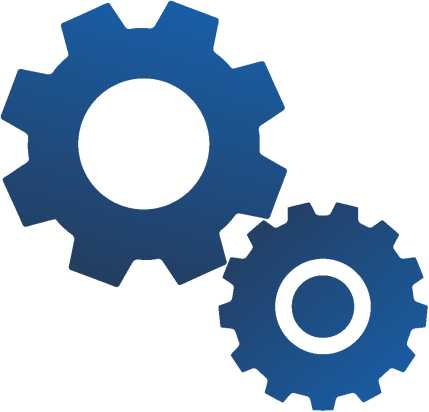 новые бизнес-процессы, модели управления и методология их внедрения в существующие практики университета (включая финансовые и нормативные вопросы);
программные продукты и сервисы,
обеспечивающие реализацию новых практик, интегрируемые с системами управления университетом.
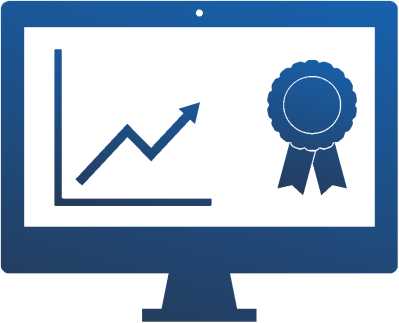 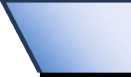 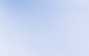 ^ I
образовательный интенсив
Остров 10-22
ЭТАПЫ МЕРОПРИЯТИЯ
■ * ГУ) 1
% |Г
10-22 ИЮЛЯ 2019
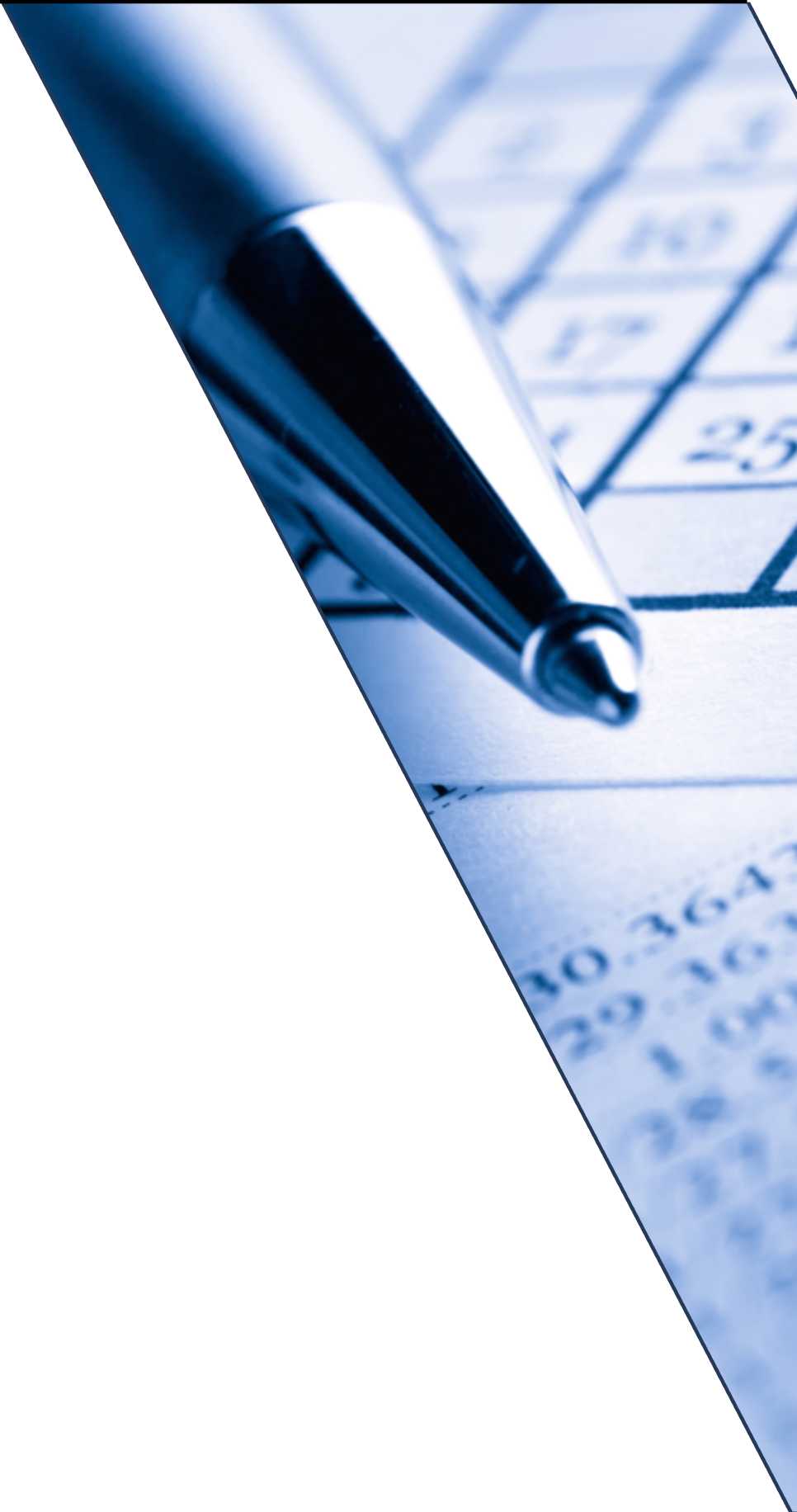 2021
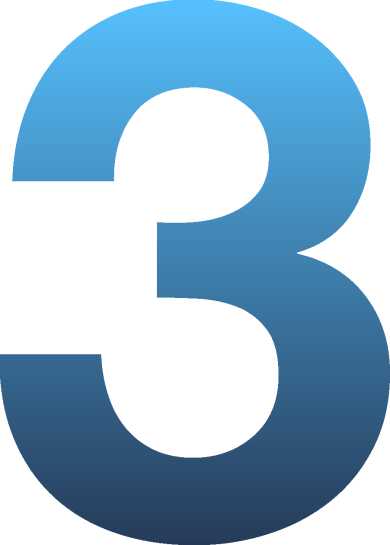 Апробация и внедрение моделей в вузах-участниках. Разработка технологических решений и сервисов.
2020
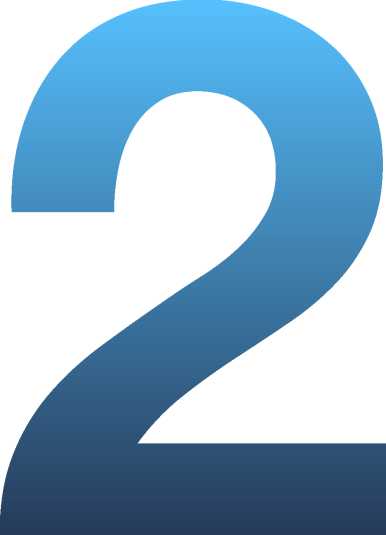 Отбор 15 вузов второй волны,
разработка и утверждение программ вузов второй волны,апробация и внедрение моделей, разработка технологических решений и сервисов.
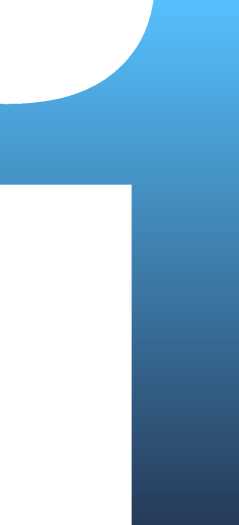 2019
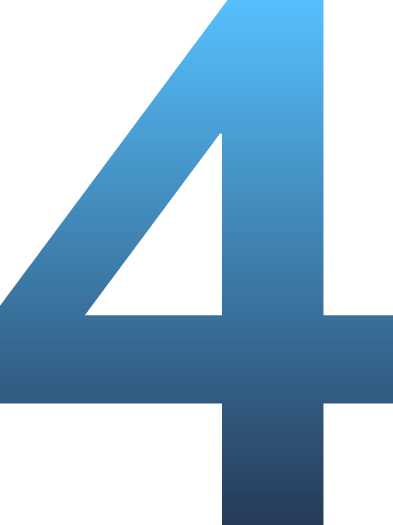 2022-2024
Тиражирование моделей цифрового университета и их элементов на широкий круг университетов
Отбор оператора,
создание международного совета, отбор 5 вузов первой волны, разработка и утверждение моделей 1 цифрового университета
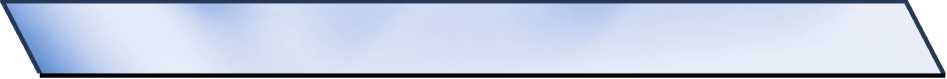 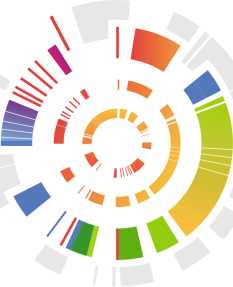 ОБРАЗОВАТЕЛЬНЫЙ ИНТЕНСИВ
Остров 10-22
10-22 ИЮЛЯ 2019
РАМОЧНАЯ МОДЕЛЬ ЦУ
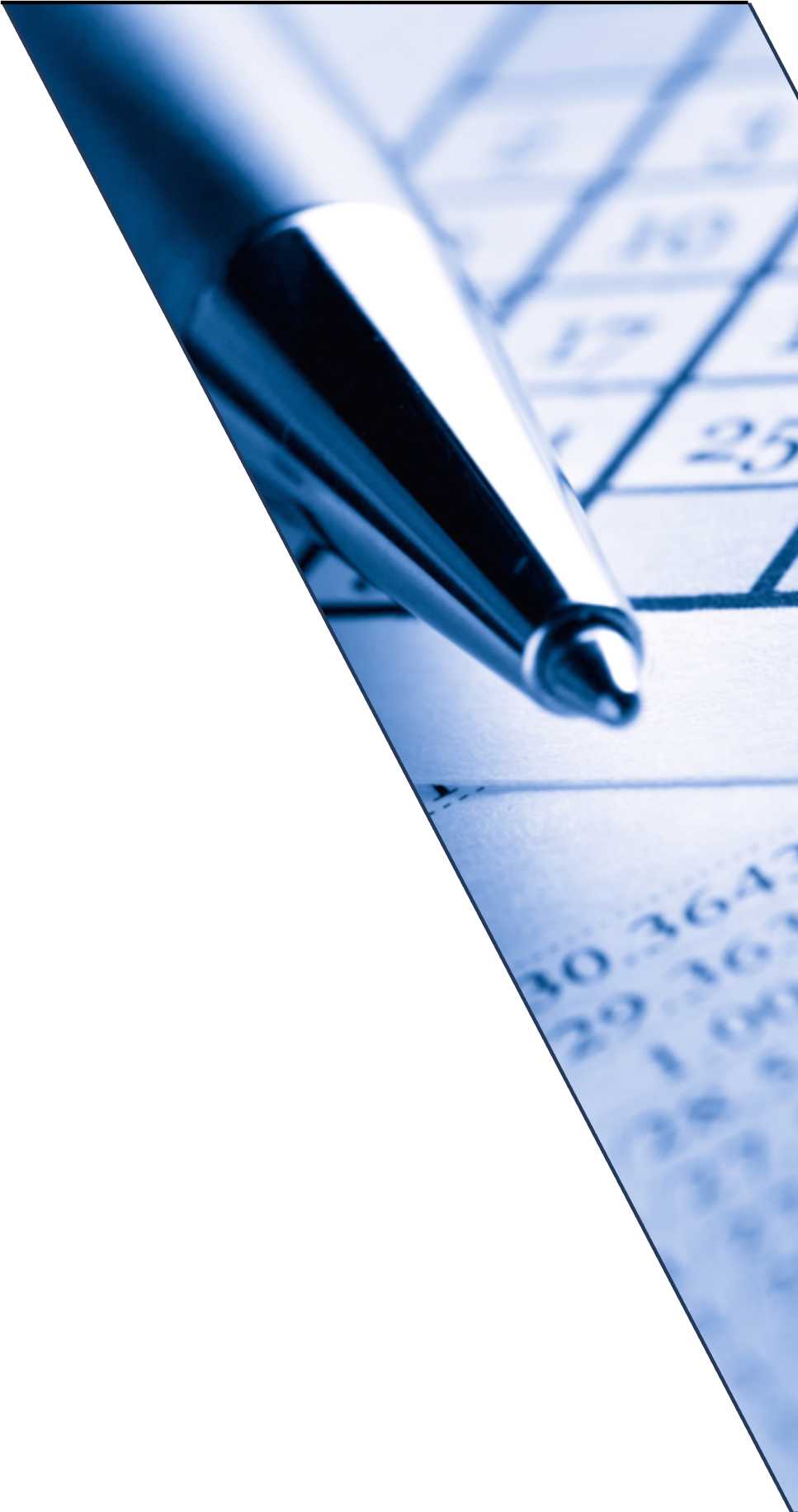 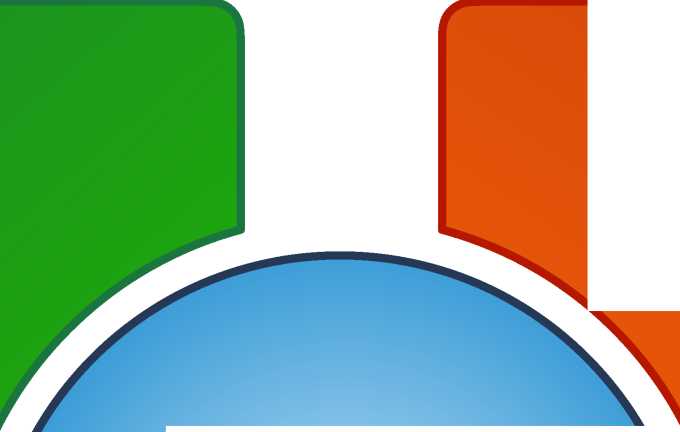 ЦИФРОВЫЕ
ОБРАЗОВАТЕЛЬНЫЕ
ТЕХНОЛОГИИ
СИСТЕМЫ УПРАВЛЕНИЯ НА ОСНОВЕ ДАННЫХ
( МОДЕЛЬ ^
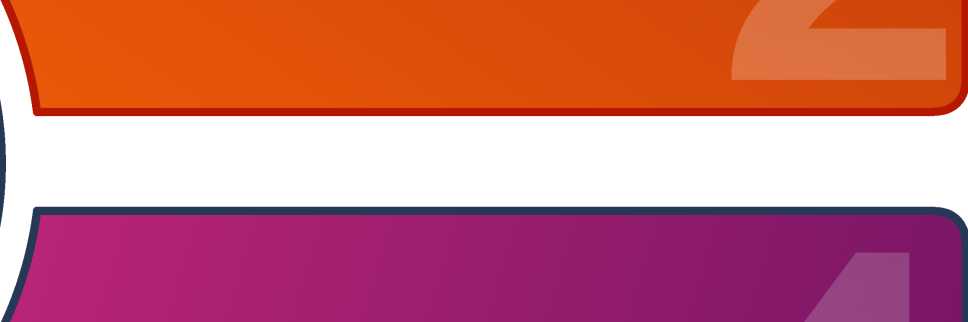 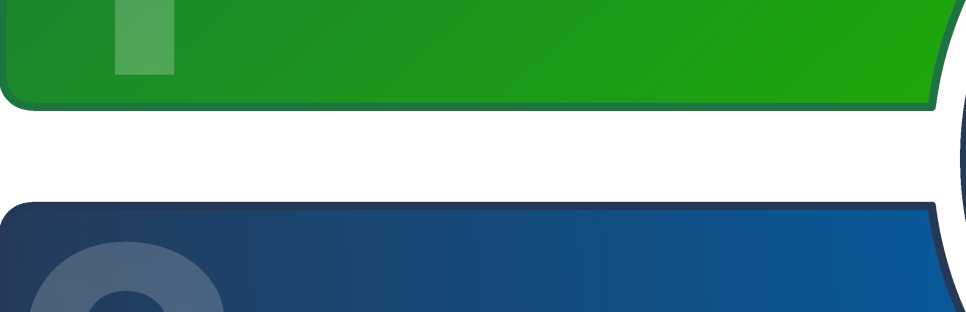 ЦИФРОВОЙ
^университет/
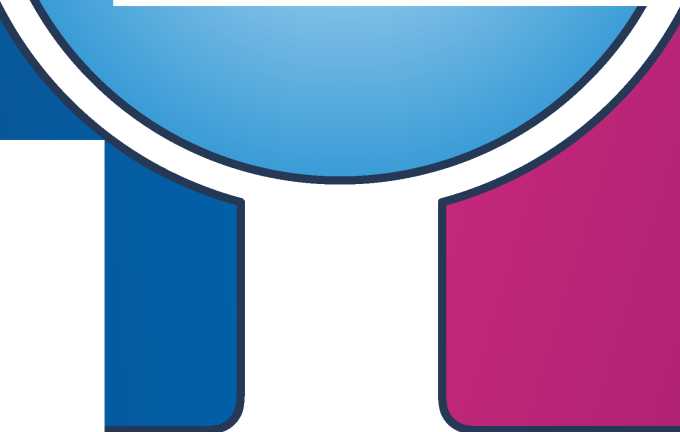 КОМПЕТЕНЦИИ
ЦИФРОВОЙ
ЭКОНОМИКИ
ИНДИВИДУАЛЬНЫЕ
ОБРАЗОВАТЕЛЬНЫЕ
ТРАЕКТОРИИ
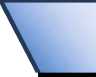 __ ^
_   _ _   _   _ _      ОБРАЗОВАТЕЛЬНЫЙ ИНТЕНСИВ
ЦЕЛИ ЦИФРОВОМ ТРАНСФОРМАЦИИ
♦ N    ^-
^ щш
% |Г
10-22 ИЮЛЯ 2019
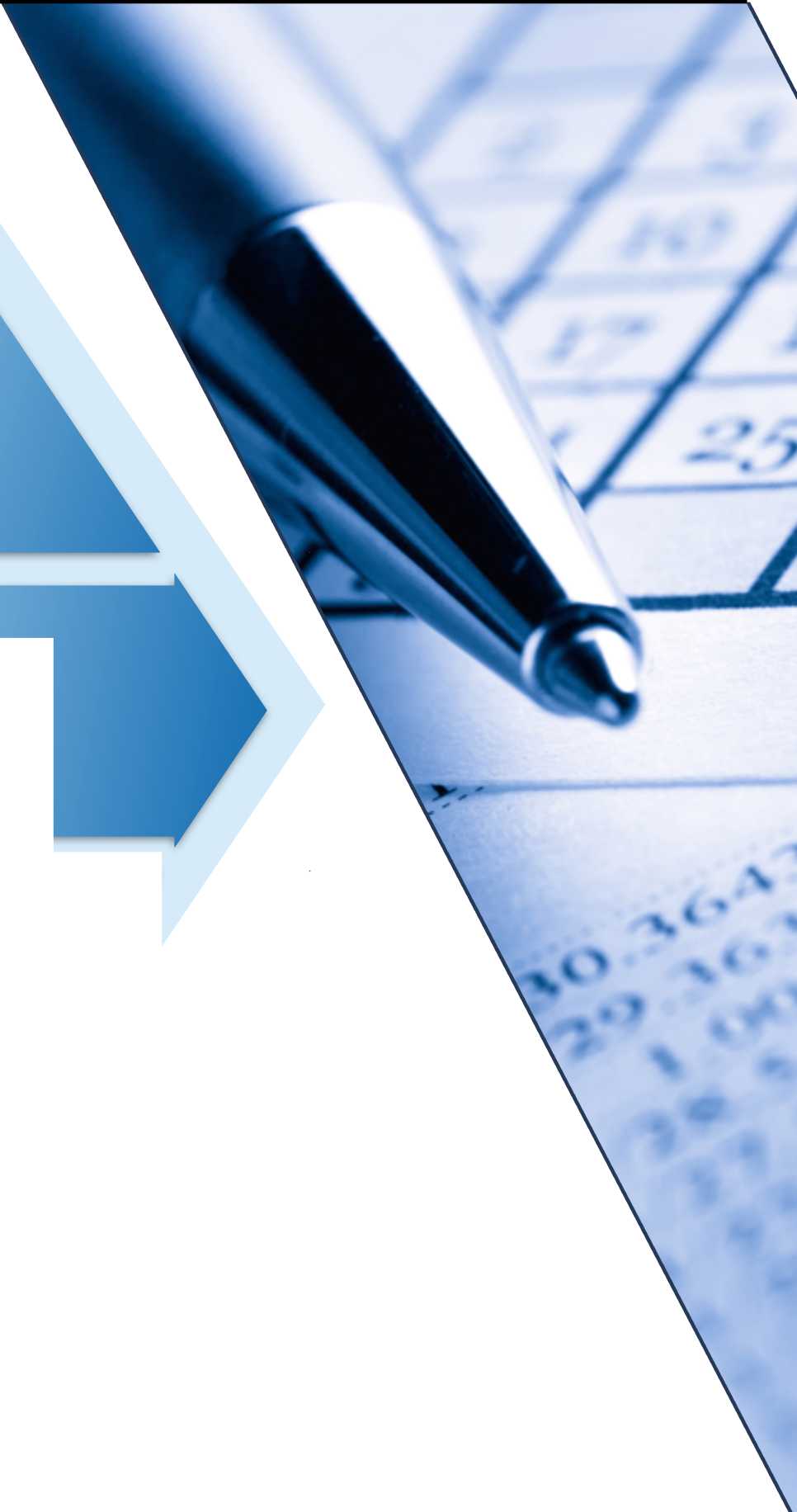 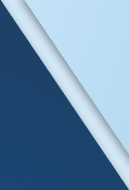 Образовательная
деятельность
Повышение успешности студента
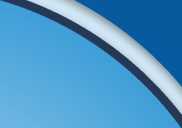 к
МОДЕЛЬ \ ЦИФРОВОЙ УНИВЕРСИТЕТ/
Научная и инновационная
Повышение импакта университета
►
деятельность
Y
Повышение прозрачности и
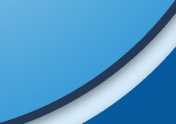 Управленческая
деятельность
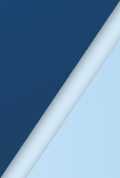 скорости процессов
Ж ОБРАЗОВАТЕЛЬНЫЙ ИНТЕНСИВ
УПРАВЛЕНИЕ НА ОСНОВЕ ДАННЫХ #'**Остров 10 22
^ * »# AV
% |Г
10-22 ИЮЛЯ 2019
Создание цифрового ядра университета - кольца информационных систем управления деятельностью университета и цифровых сервисов, внедрение инструментов анализа данных в управленческий процесс.
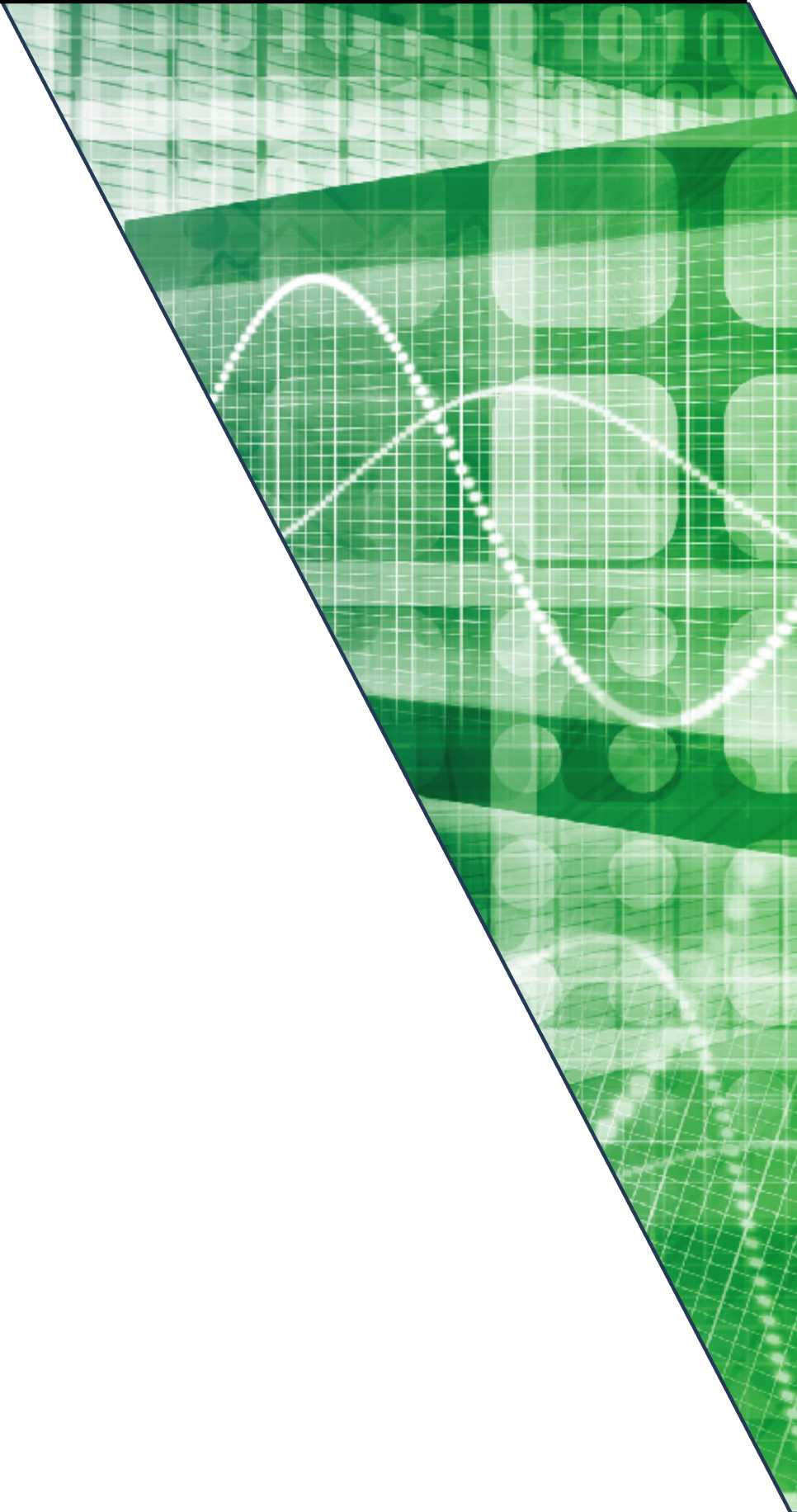 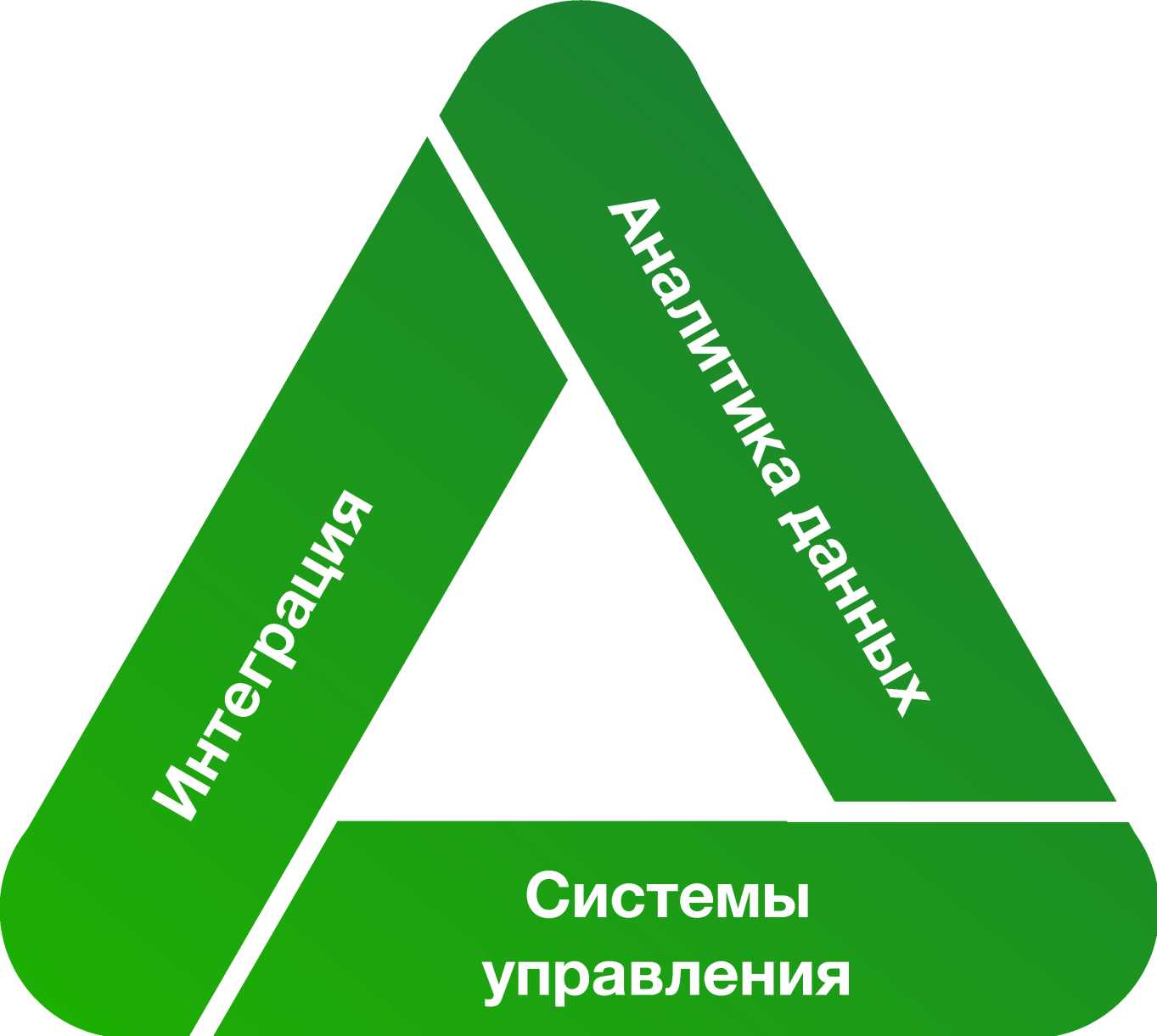 Решения по интеграции информационных систем
вуза, протоколы и шлюзы интеграции с внешними информационными системами и сервисами.
Обеспечение принятия решений на основе обратной связи от
процессов и инструментов анализа данных.
Системы управления административно-хозяйственной деятельностью, системы управления кампусом, системы управления ИТ-инфраструктурой, системы управления безопасностью.
Ж ОБРАЗОВАТЕЛЬНЫЙ ИНТЕНСИВ
УПРАВЛЕНИЕ НА ОСНОВЕ ДАННЫХ #'**Остров 10 22
^ * »# AV
% |Г
10-22 ИЮЛЯ 2019
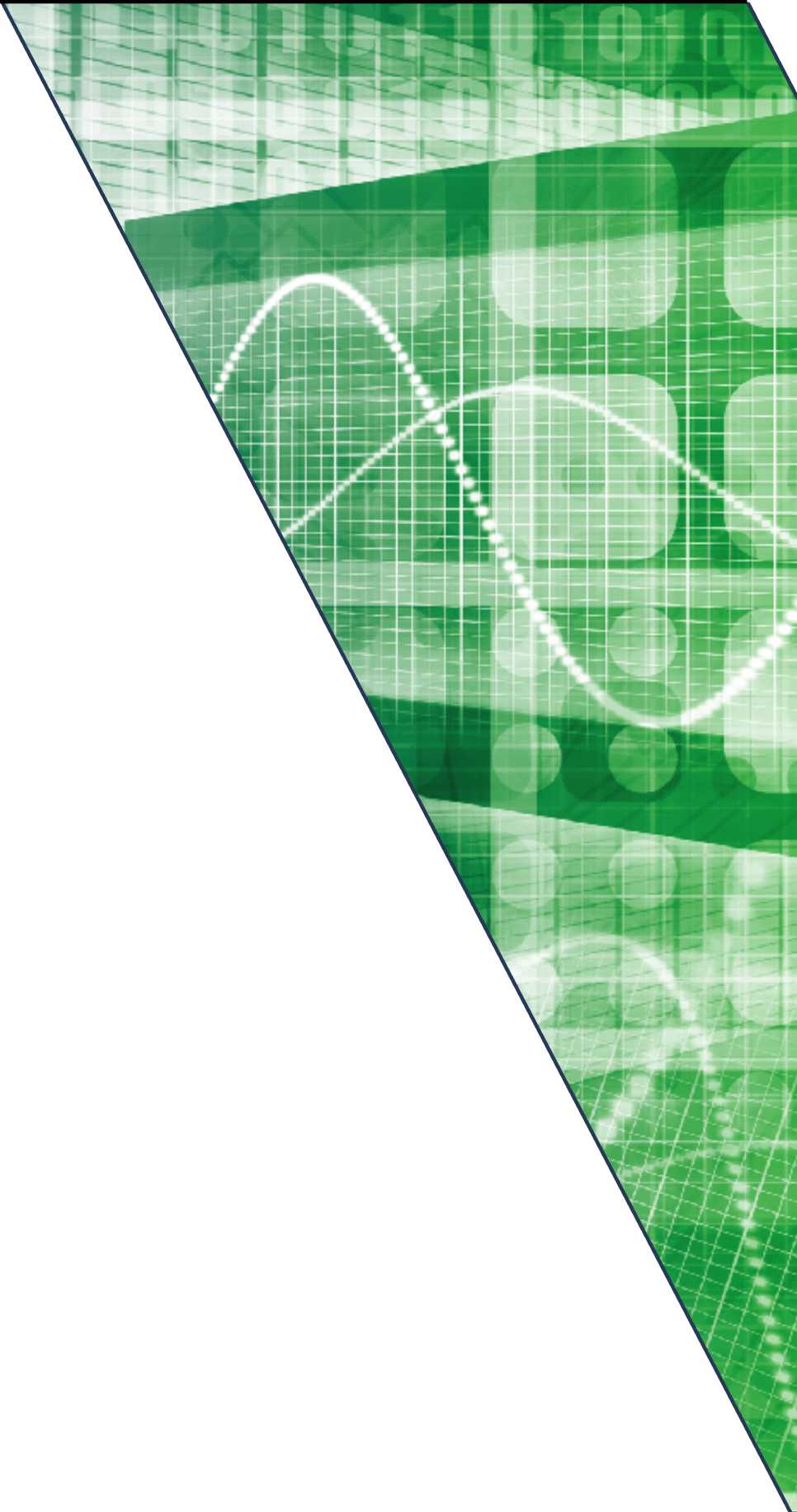 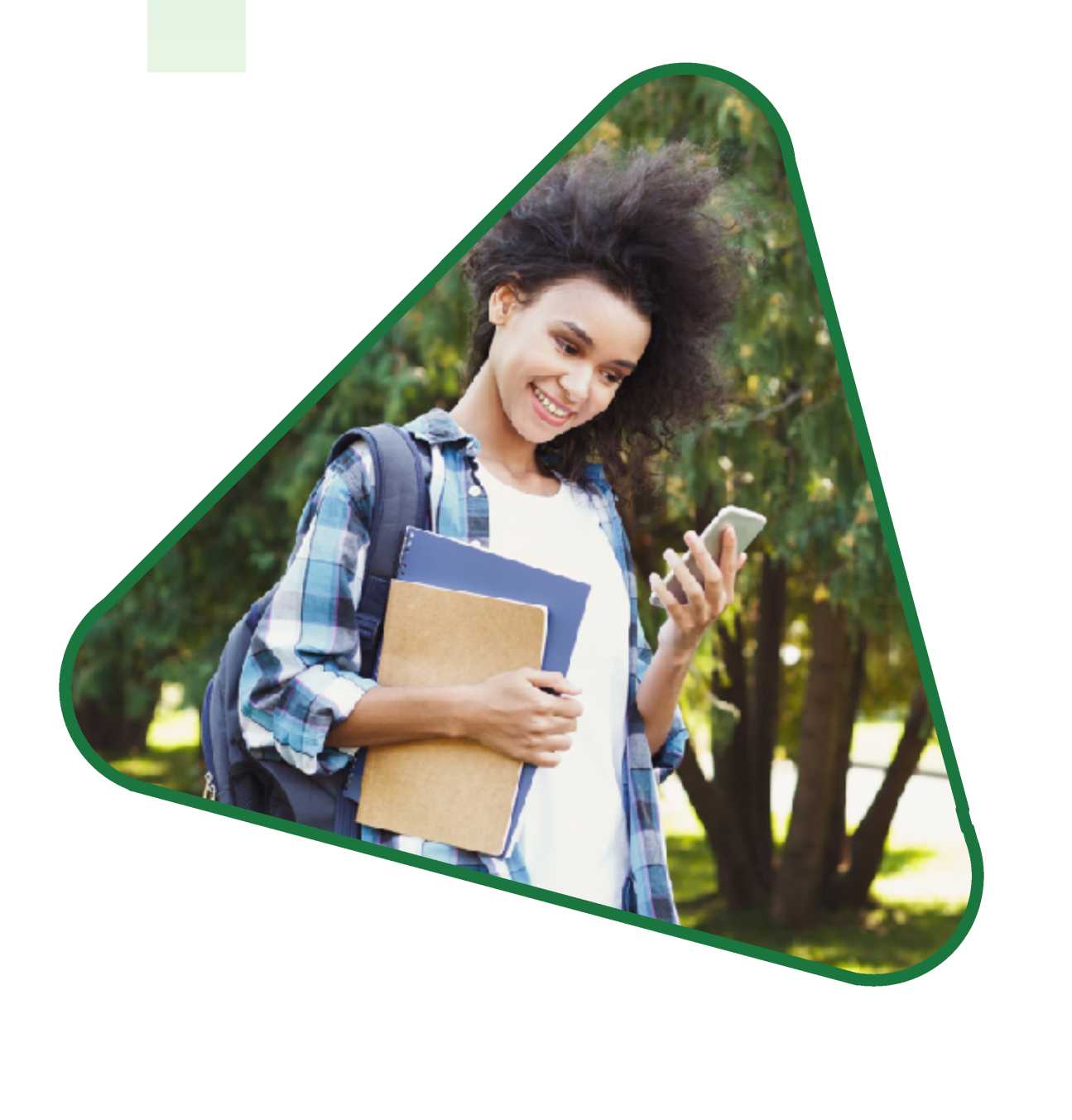 Passion profile университета штата
Флорида (Florida State University)
Алгоритм ИИ сопоставляет профиль студента с базами данных университета, помогая учащимся
ориентироваться в занятиях, мероприятиях и программах обучения исходя из их интересов.
Кроме того, используя технологии, отслеживающие местоположение студентов, система предупреждает их, когда они находятся рядом с активностями, которые соответствуют их интересам.
^ I
ЦИФРОВЫЕ ОБРАЗОВАТЕЛЬНЫЕ ТЕХНОЛОГИИ
ОБРАЗОВАТЕЛЬНЫЙ ИНТЕНСИВ
•(0)1 Остров 10-22
^ * in#
% |Г
10-22 ИЮЛЯ 2019
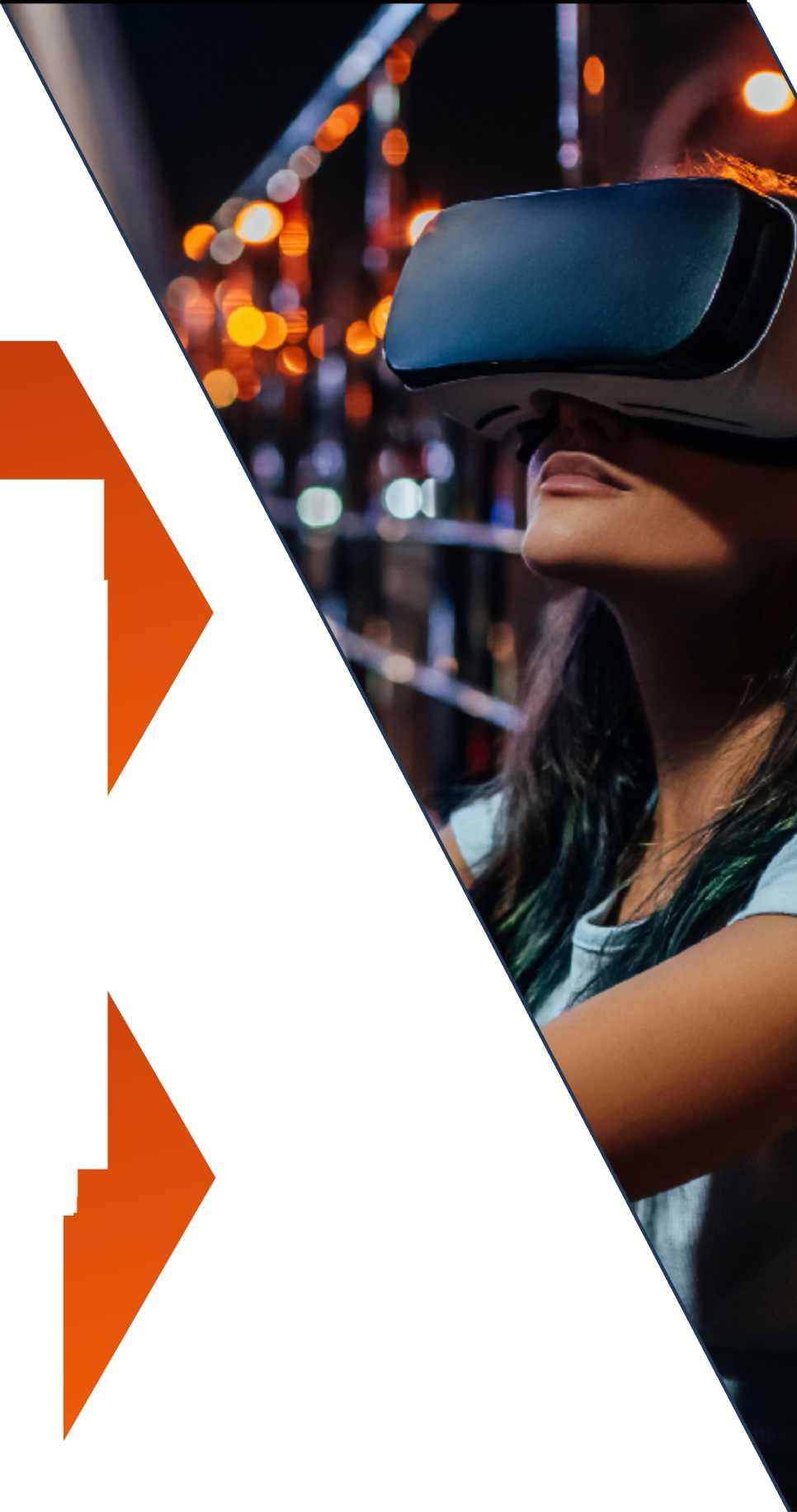 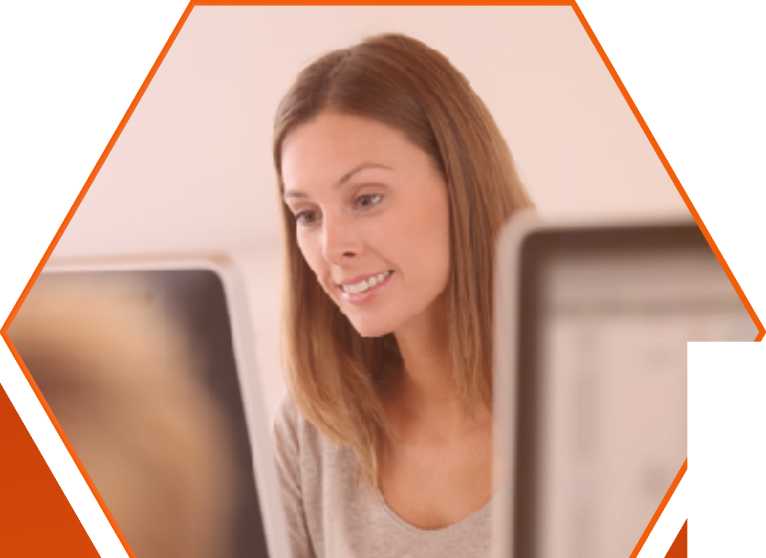 Использование современных технологий, поддерживающих и трансформирующих процесс взаимодействия студента и преподавателя.
V
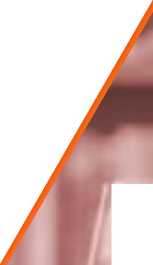 Виртуальные
L
Смешанное
обучение
лаборатории,
(9Ш
ч
симуляторы,
тренажеры
mpWsW
Онлайн-
коммуникации
(ВКС, вебинары)
Онлайн-курсы (в т.ч. MOOC)
Системы
LMS
системы
Адаптивные
курсы
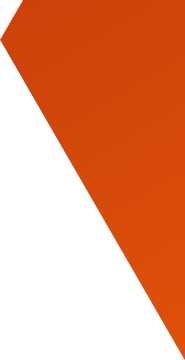 управления
контентом
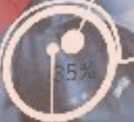 ш
ЦИФРОВЫЕ ОБРАЗОВАТЕЛЬНЫЕ ТЕХНОЛОГИИ
^ I
ОБРАЗОВАТЕЛЬНЫЙ ИНТЕНСИВ
•(0)1 Остров 10-22
^ * »#
% |Г
10-22 ИЮЛЯ 2019
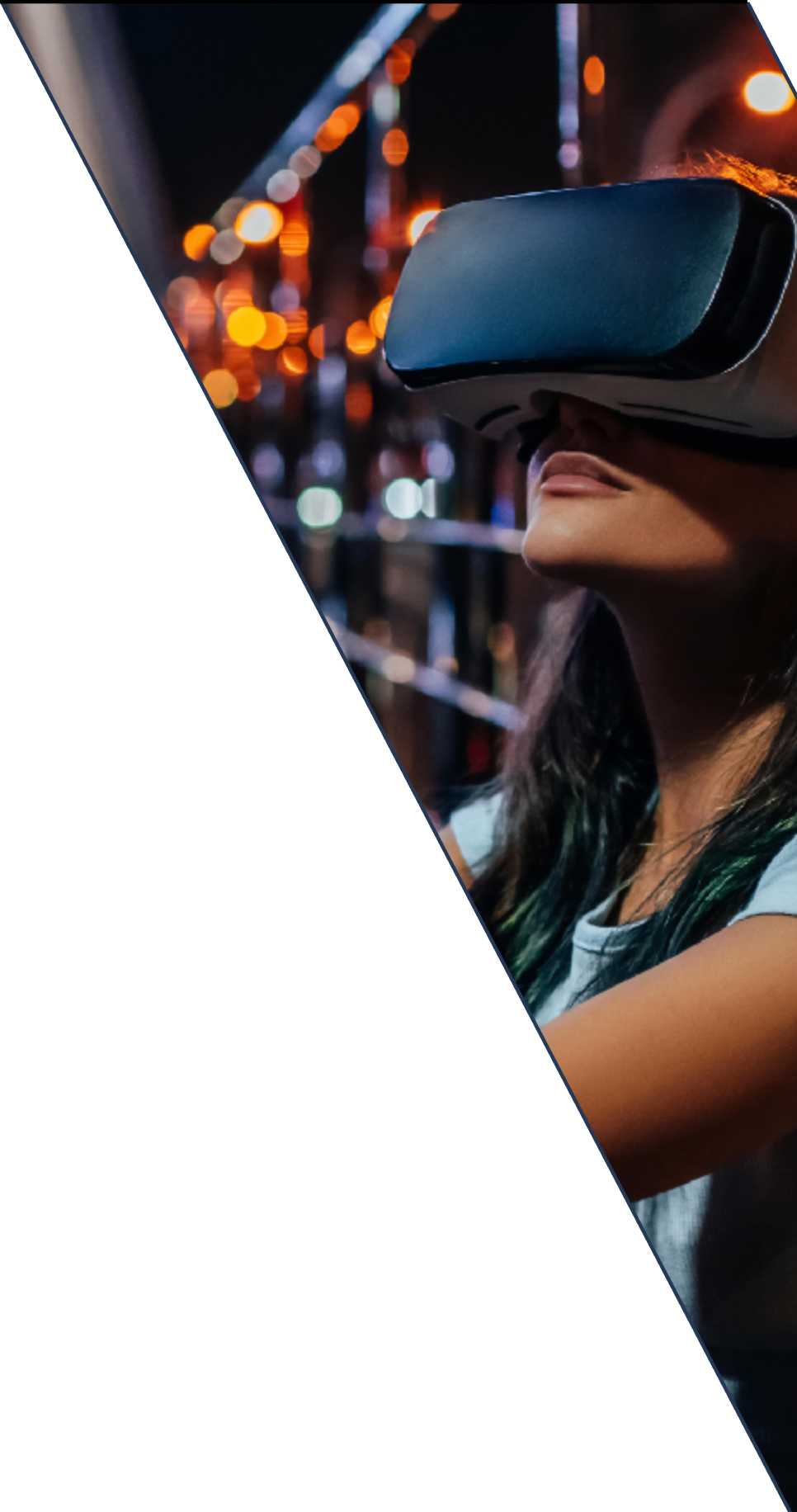 Адаптивные курсы в университете
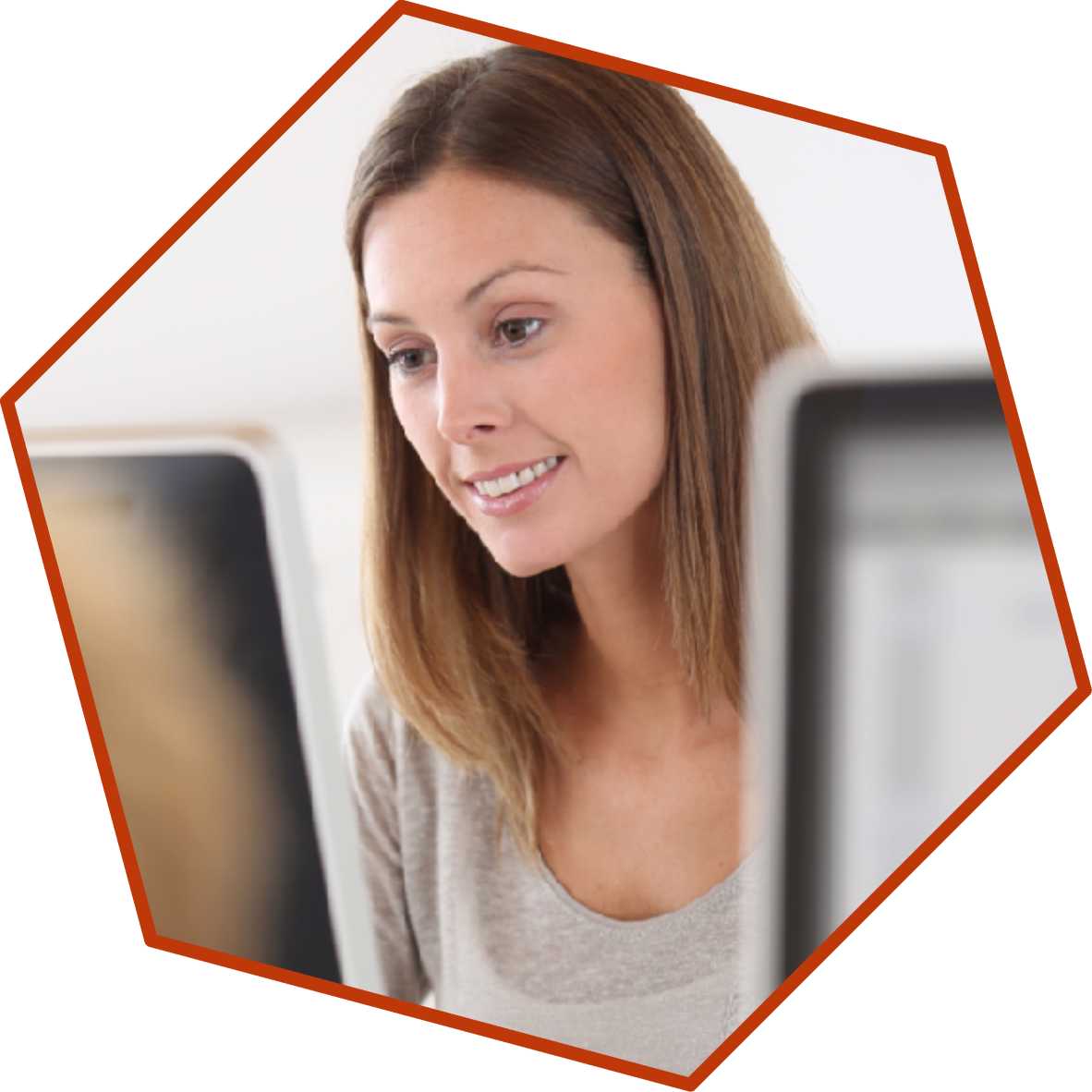 По результатам исследований, доля успешно освоивших курс и сдавших экзамен с первого раза среди использовавших в обучении адаптивную онлайн-платформу была выше в среднем на 20-25%.
Около 98% педагогов в коммьюнити-колледжах США отмечают высокий потенциал технологии адаптивного обучения для улучшения образовательных результатов, а 60% коммьюнити-колледжей уже внедрили или внедряют аналитические сервисы прогнозирования успешности.
ИНДИВИДУАЛЬНЫЕ ОБРАЗОВАТЕЛЬНЫЕ ТРАЕКТОРИИ
^ I
ОБРАЗОВАТЕЛЬНЫЙ ИНТЕНСИВ
•(0)1 Остров 10-22
^ * »#
% |Г
10-22 ИЮЛЯ 2019
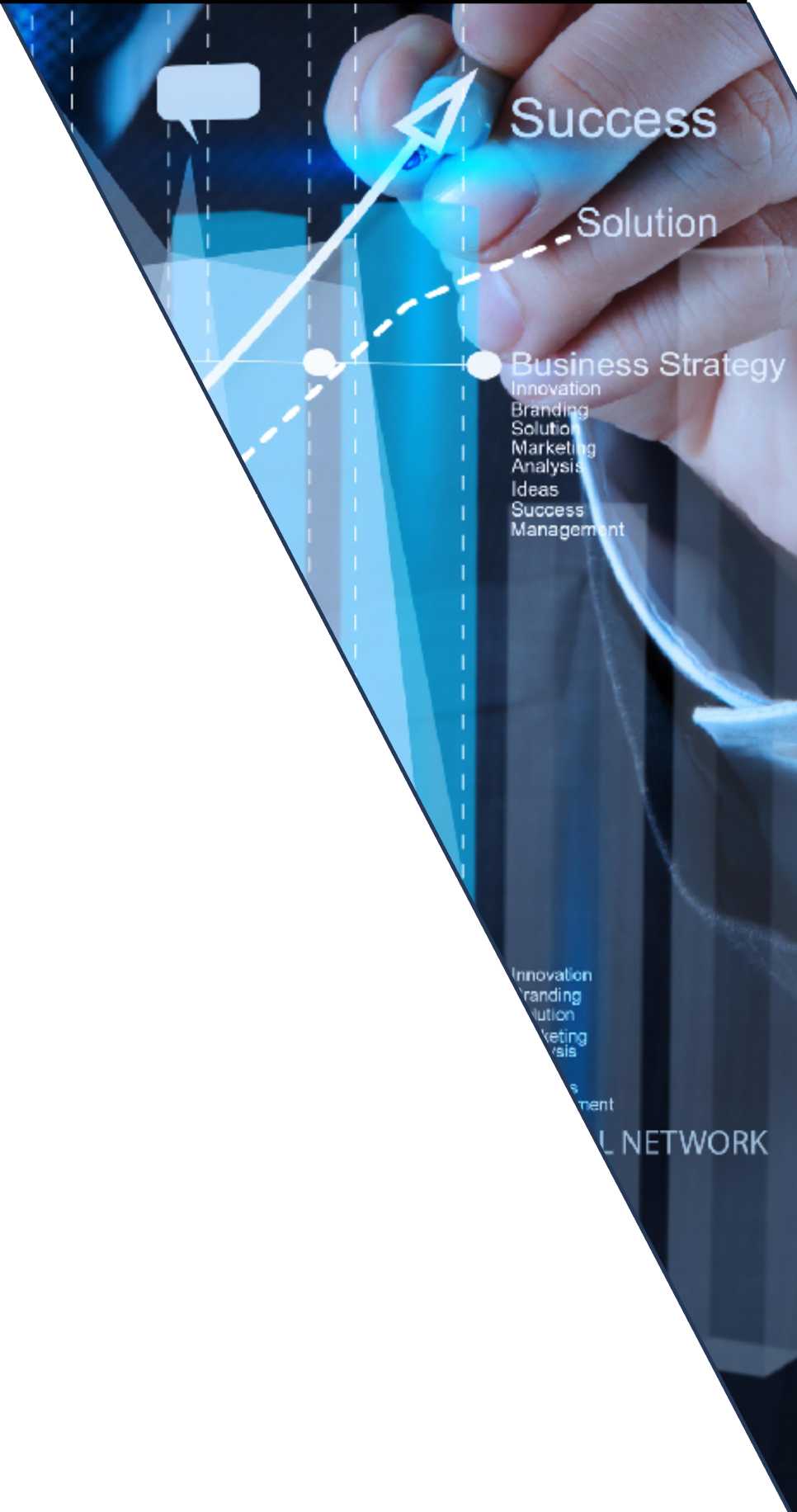 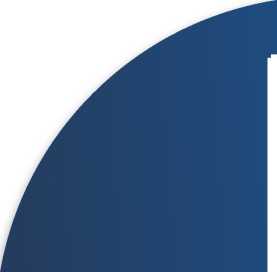 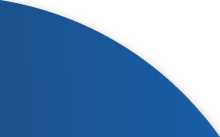 Цифровое образовательное пространство университета:
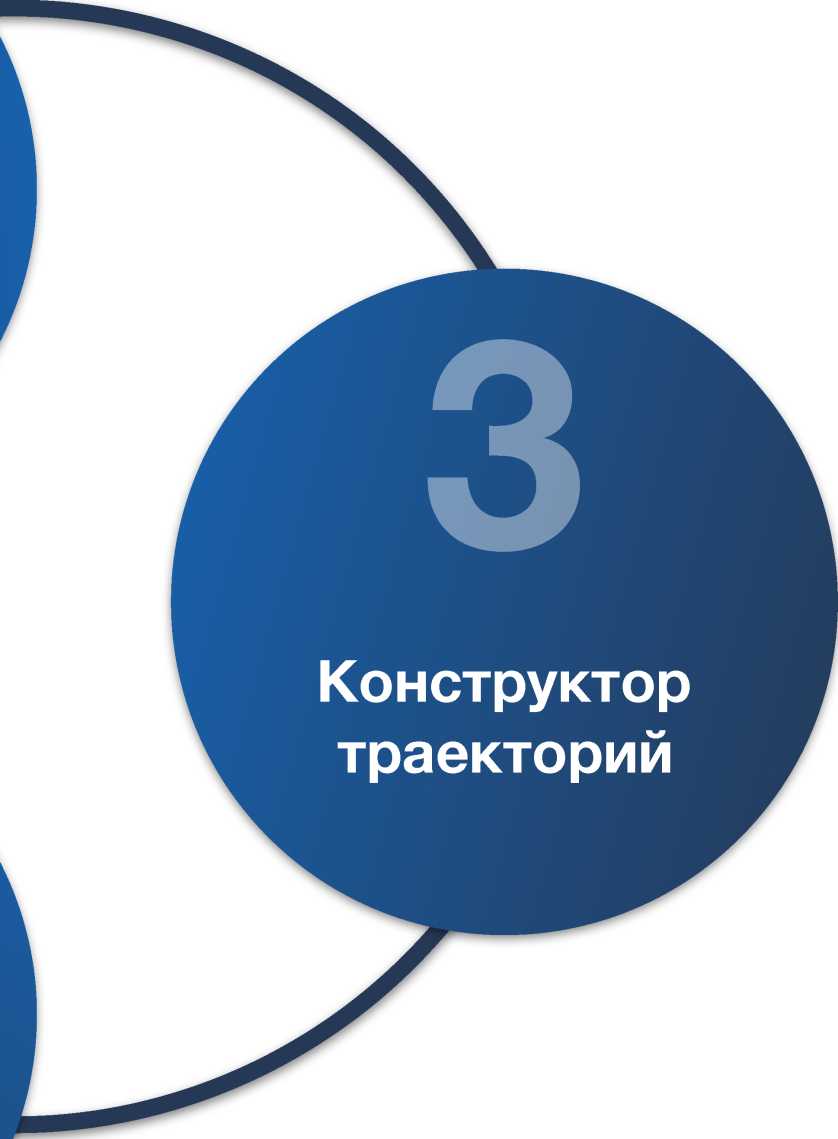 структуризация в цифровом виде основных и дополнительных
Инструменты конструирования образовательных
Цифровое
образовательное
образовательных программ, ш иных образовательных    ^
пространство
программ, профилей, траекторий.
Формирование
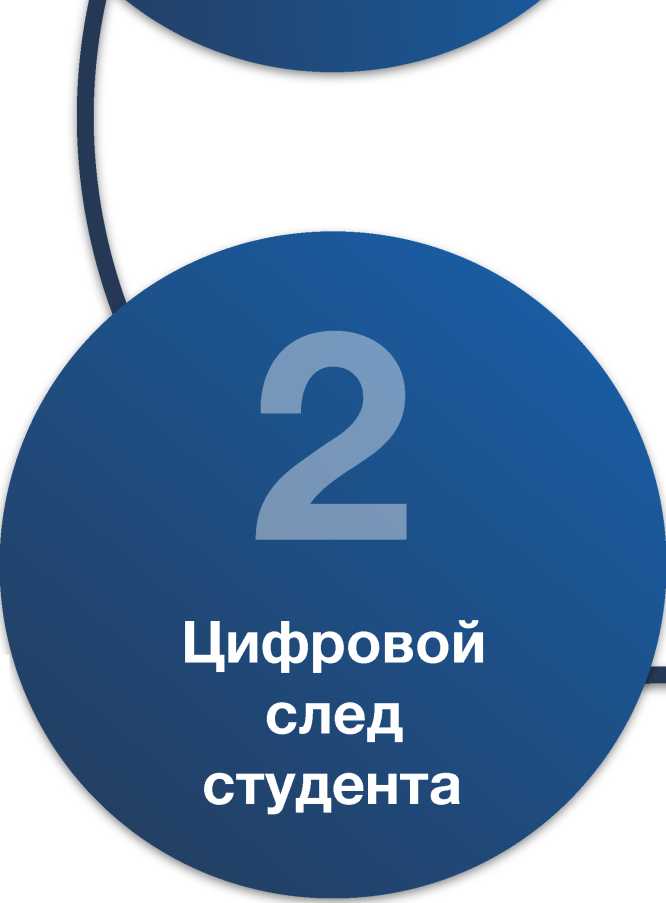 активностей.
расписания для каждого студента.
Инструменты сбора и анализа цифрового следа студентов, включая анализ
их образовательной траектории, скорости и
Рекомендательные системы на основе искусственного интеллекта, помогающие студенту осуществлять выбор образовательной траектории.
глубины освоения материала, профессиональных и общественных интересов.
КОМПЕТЕНЦИИ ЦИФРОВОЙ
ЭКОНОМИКИ
^ I
ОБРАЗОВАТЕЛЬНЫЙ ИНТЕНСИВ
•(0)1 Остров 10-22
^ * in#
% |Г
10-22 ИЮЛЯ 2019
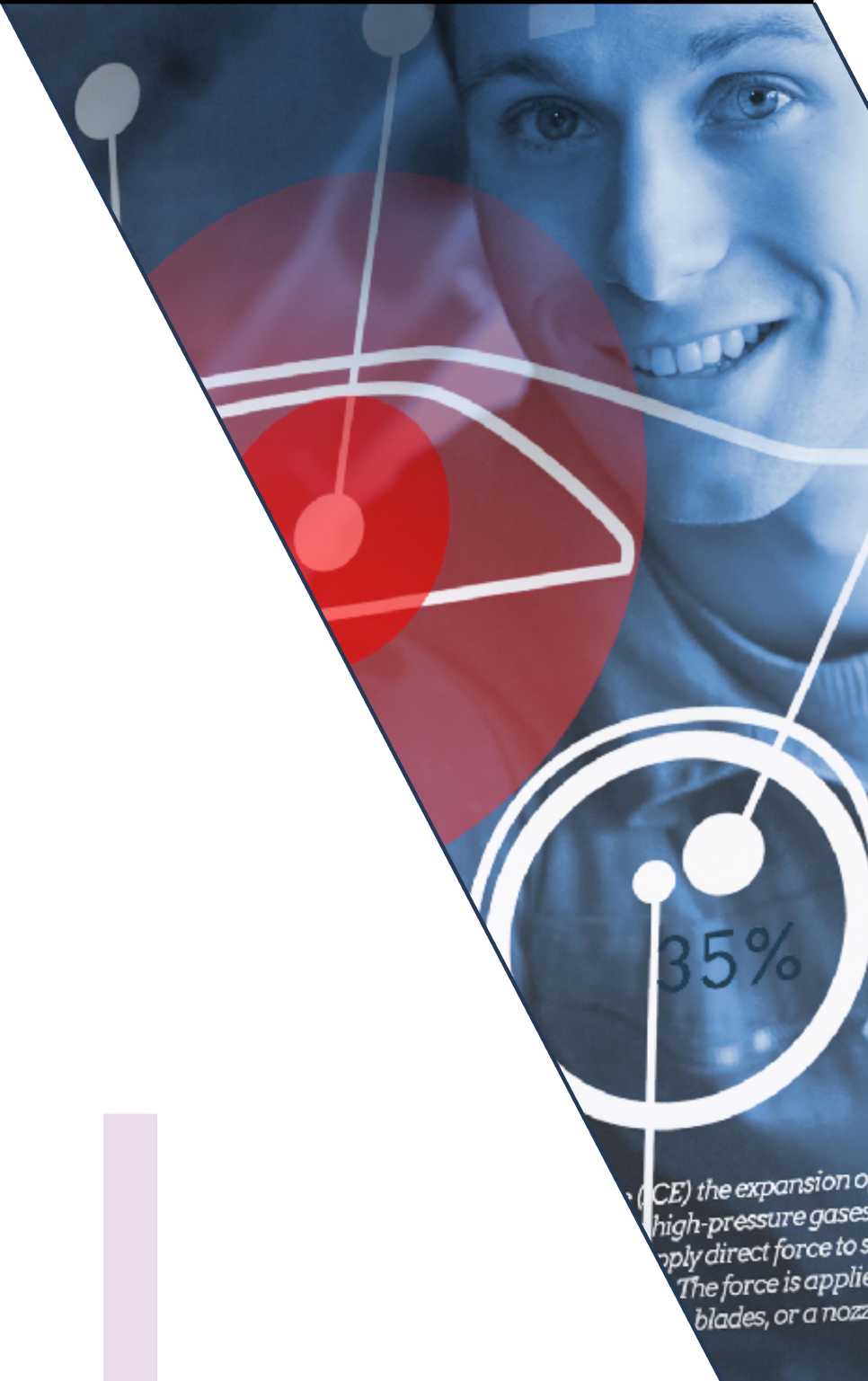 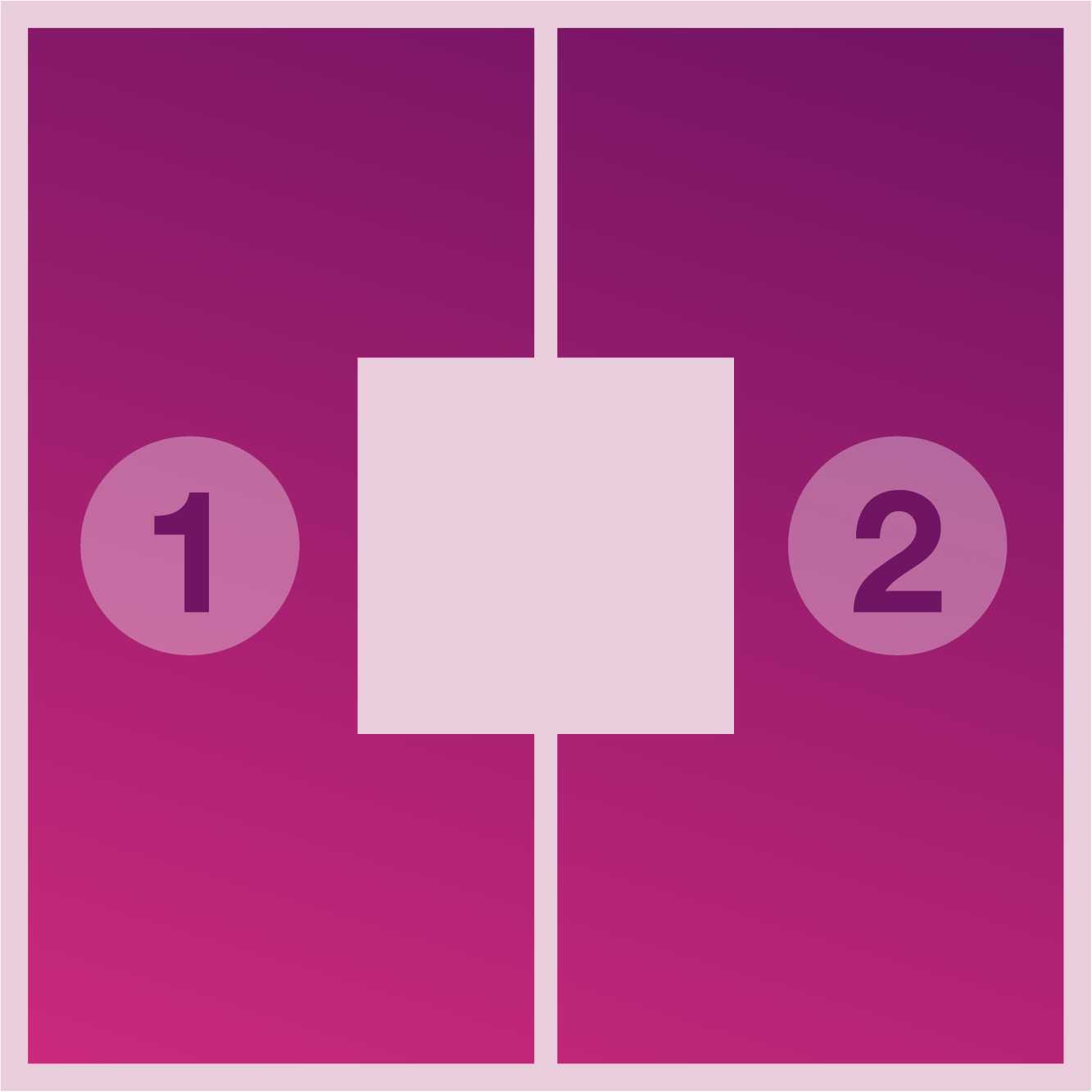 Новые подходы к подготовке ИТ-специалистов
Проектное обучение, междисциплинарные проекты,вовлечение работодателей и держателей практик
Формирование цифровой грамотности, навыков «data culture» у
обучающихся по всем
направлениям подготовки университета, НПР, АУП
800 000
120 000
выпускников системы профессионального образования с ключевыми компетенциями цифровой экономики
принятых на программы высшего образования в сфере информационных технологий и по математическим специальностям
КОМПЕТЕНЦИИ ЦИФРОВОЙ
ЭКОНОМИКИ
Разработка команды Андрея Комиссарова (УНТИ 20.35) в рамках мероприятия ФП «Кадры для цифровой экономики»
15
8
универсальных компетенции
основных грамотностей
20
специальных компетенции
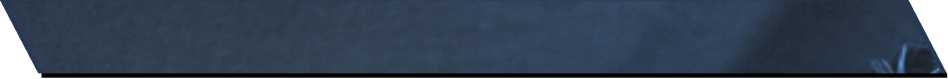 КОМПЕТЕНЦИИ ЦИФРОВОЙ
ЭКОНОМИКИ
^ I
ОБРАЗОВАТЕЛЬНЫЙ ИНТЕНСИВ
•(0)1 Остров 10-22
% |Г
10-22 ИЮЛЯ 2019
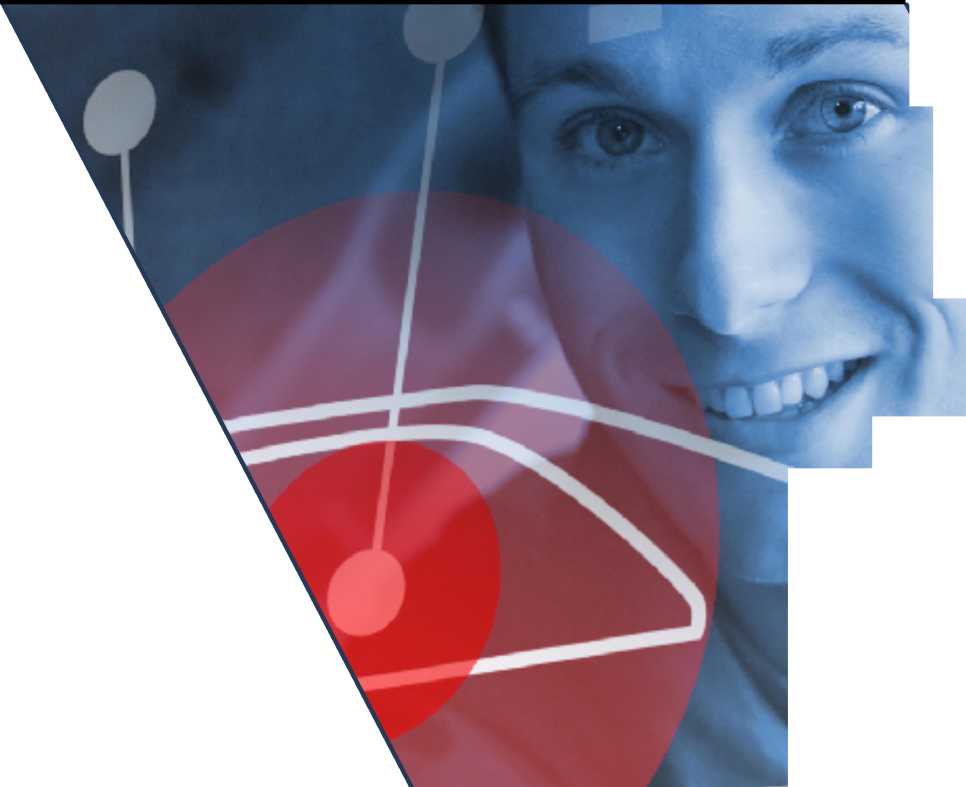 >    Самообучение
>    Ответственный выбор
>    Ценностно-нормативная ориентация
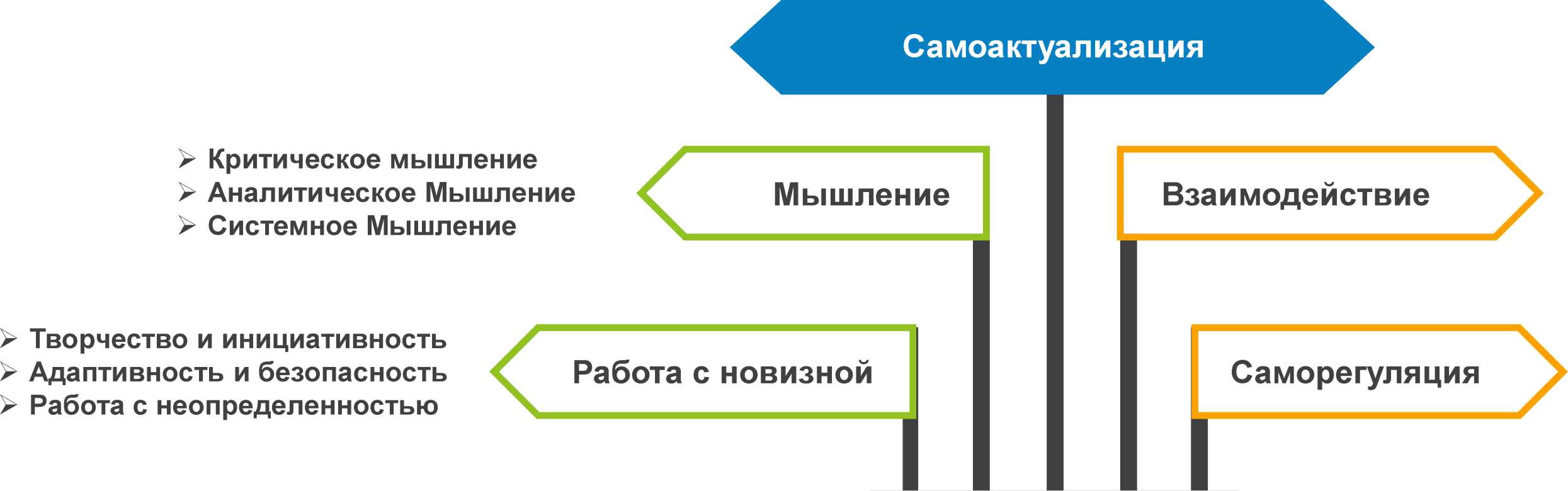 >    Эмоциональный интеллект
>    Взаимодействие с другими
>    Ясная Коммуникация
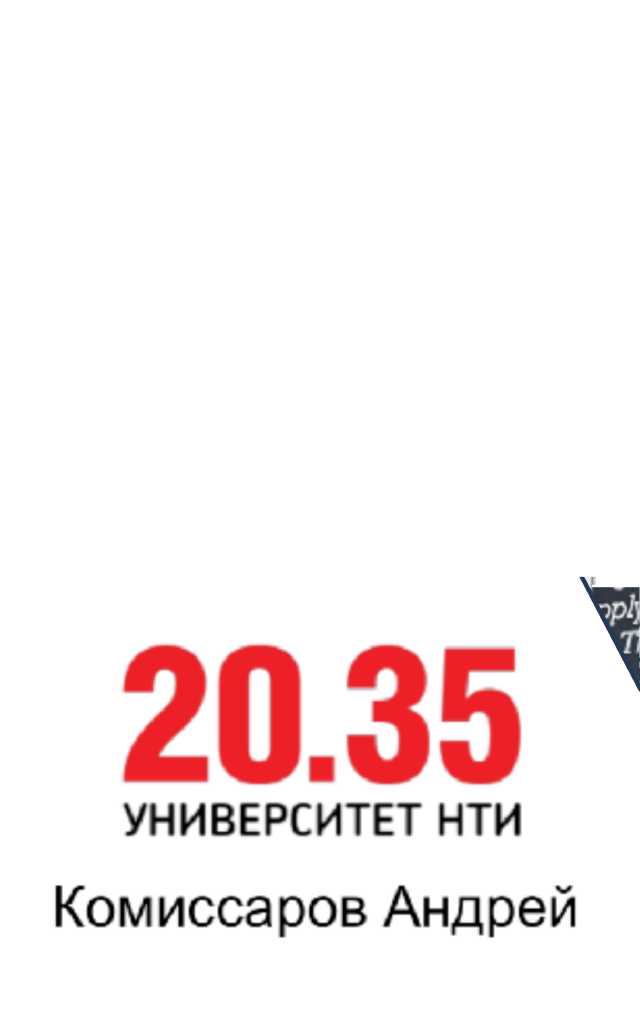 >    Телесная саморегуляция
>    Управление волевой сферой
>    Эмоциональная саморегуляция
Универсальные компетенции
Сквозные, метапредметные компетенции, необходимые для деятельности в
рамках ЦЭ
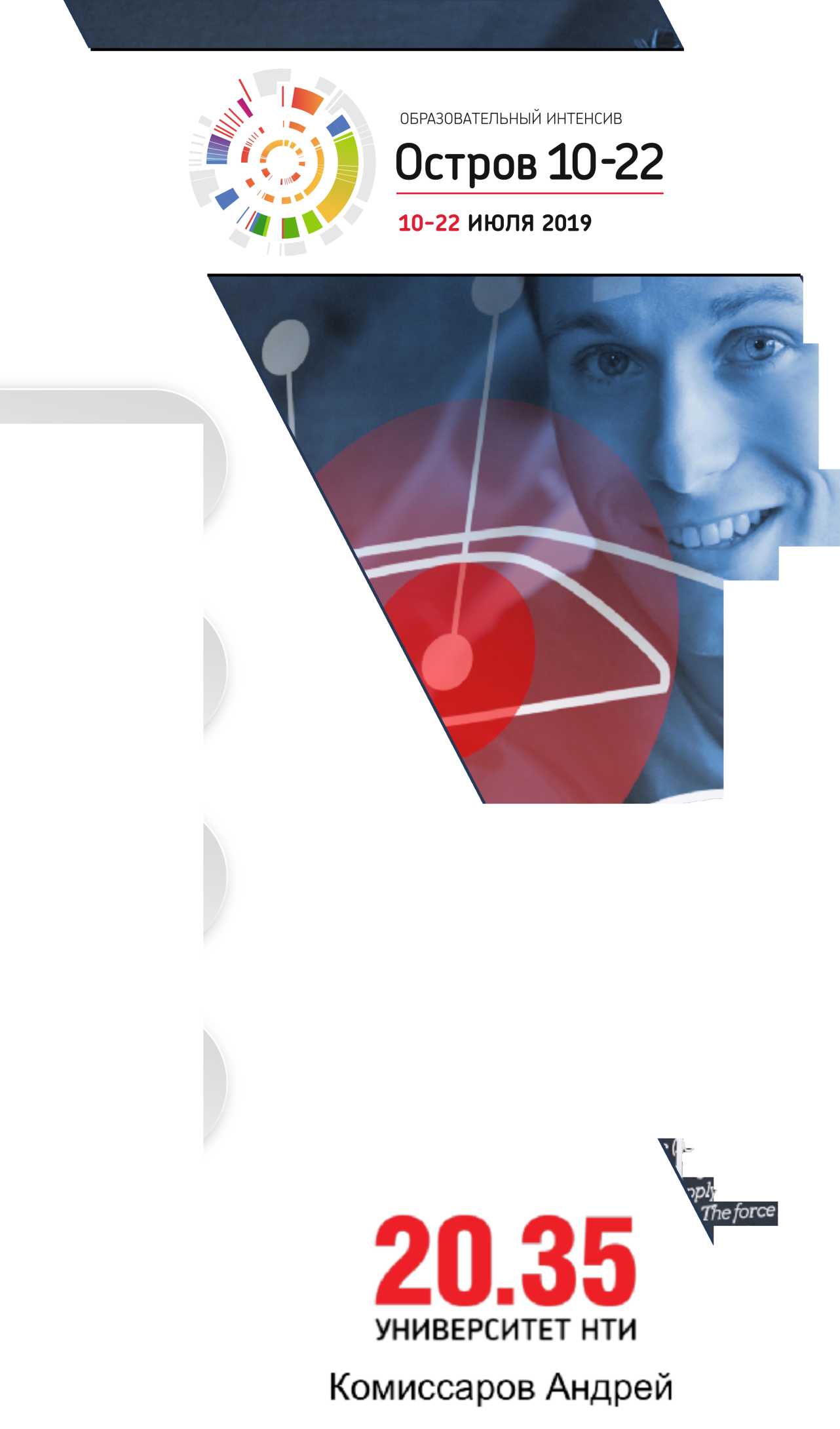 КОМПЕТЕНЦИИ ЦИФРОВОЙ
ЭКОНОМИКИ
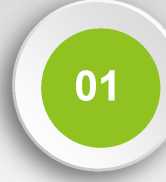 Математическая
грамотность
Грамотность письменной и устной коммуникации
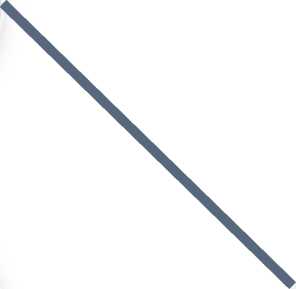 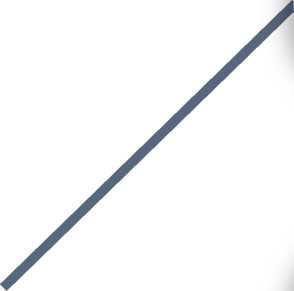 Грамотность онлайн коммуникации
Грамотность работы с данными и информацией \
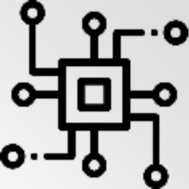 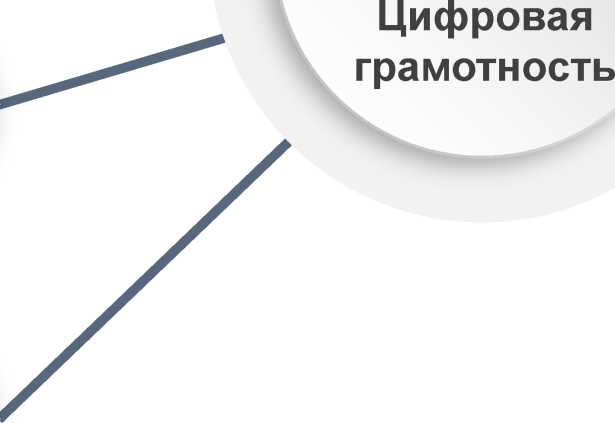 'о
Грамотность цифровых , сред и интерфейсов ^
Финансово -экономическая
грамотность
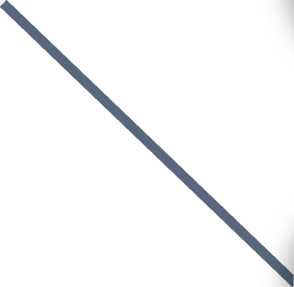 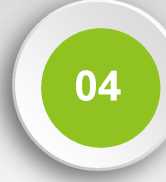 Грамотность цифрового
гражданства
Грамотность синтаксисов программирования
Ключевые грамотности
Сквозные, метапредметные компетенции, востребованные в рамках ЦЭ
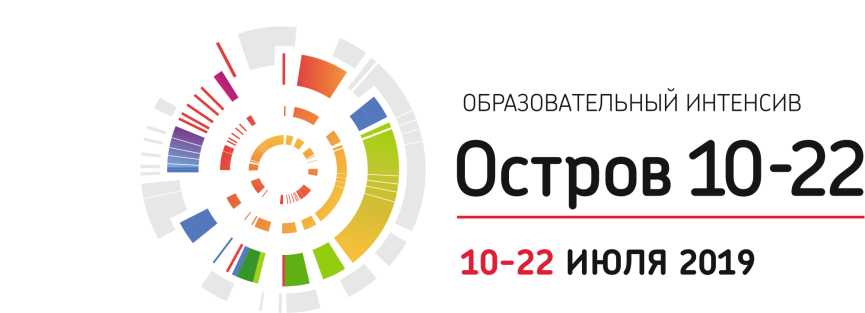 КОМПЕТЕНЦИИ ЦИФРОВОЙ
ЭКОНОМИКИ
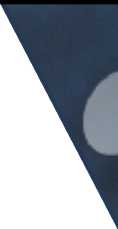 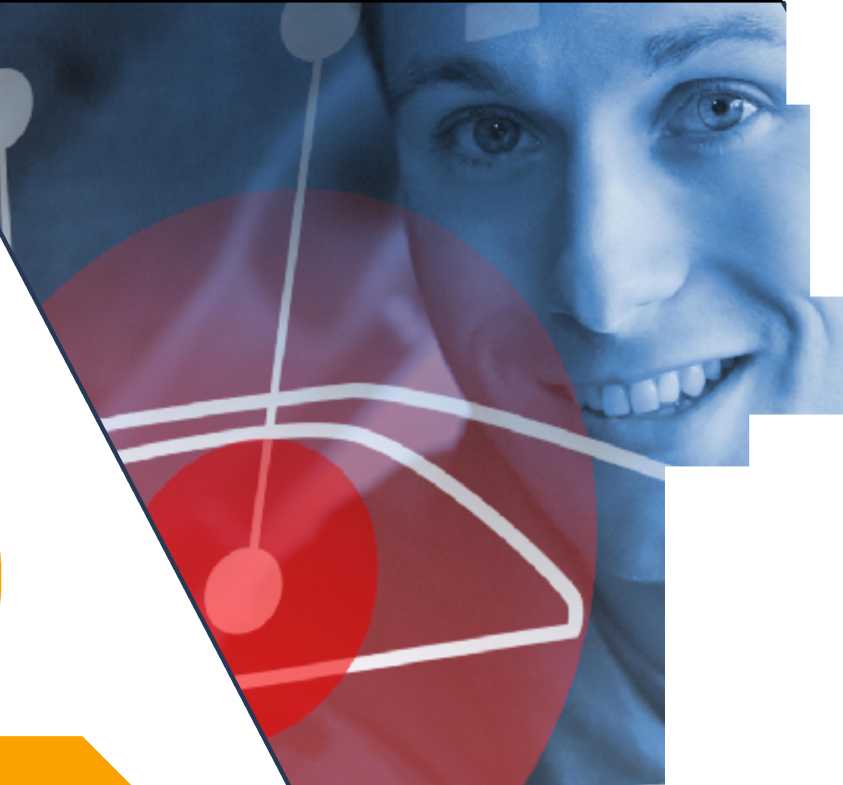 Работа с Данными
систематизация и классификация анализ и визуализация данных
цифровая безопасность и защита данных работа с текстом и семантика
Ведение IT бизнеса
социальный капитал и сетевой этикет удаленная работа и сетевое взаимодействие управление проектами и организация процессов предпринимательство и управление рисками
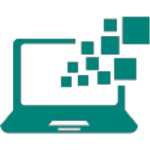 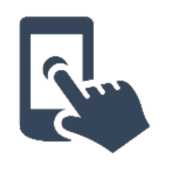 Ж
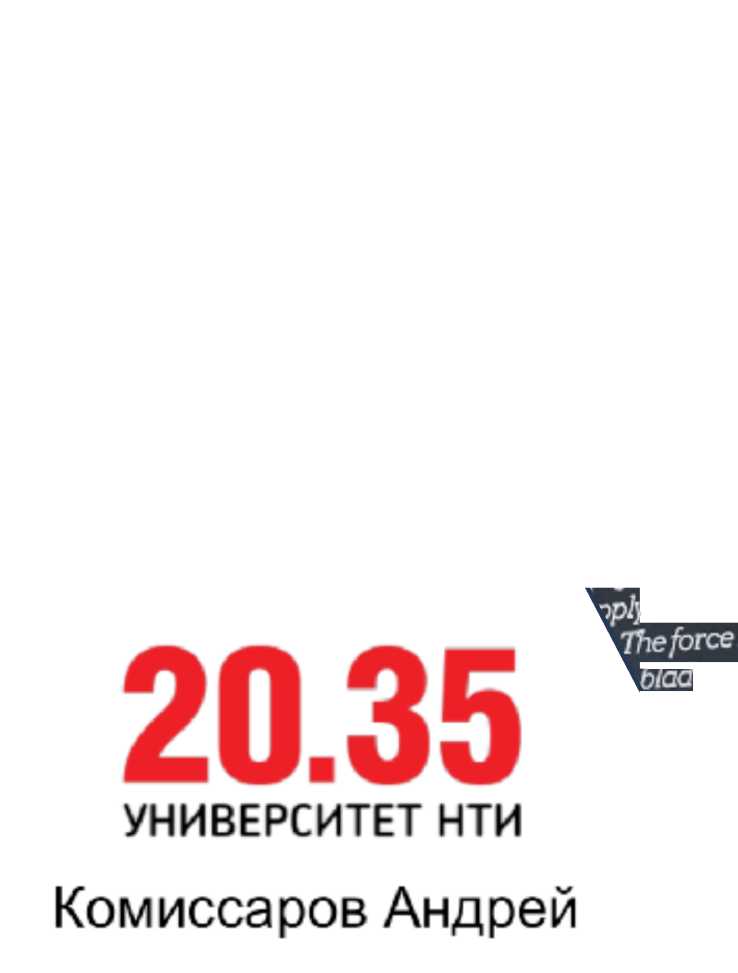 «Цифровое» мышление
расчеты в разных системах счисления измерения и оценка эффективности интеллектуальный поиск и постановка гипотез управление знаниями и обучение
Создание цифрового продукта
•    основы разработки цифрового контента
•    построение алгоритмов и оптимизация процессов
•    инженерная логика архитектурных решений
•    ИИ и автоматизированные системы принятия решений
Работа с будущим
самоорганизация и тайм-менеджмент
приоритезация и планирование построение картины будущего и принятие решений мониторинг инновационных технологий
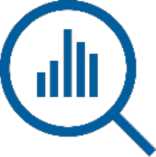 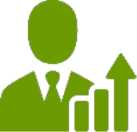 Специальные компетенции
Предметные компетенции, развиваемые на основе знаний в соответствующих областях
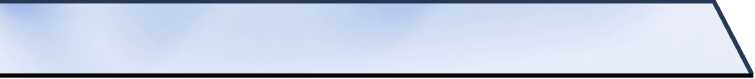 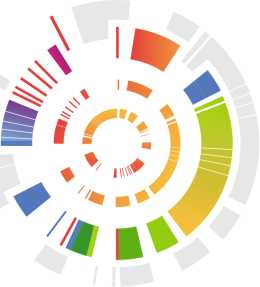 ОБРАЗОВАТЕЛЬНЫЙ ИНТЕНСИВ
Остров 10-22
10-22 ИЮЛЯ 2019
ТИРАЖИРУЕМЫЕ ЭЛЕМЕНТЫ
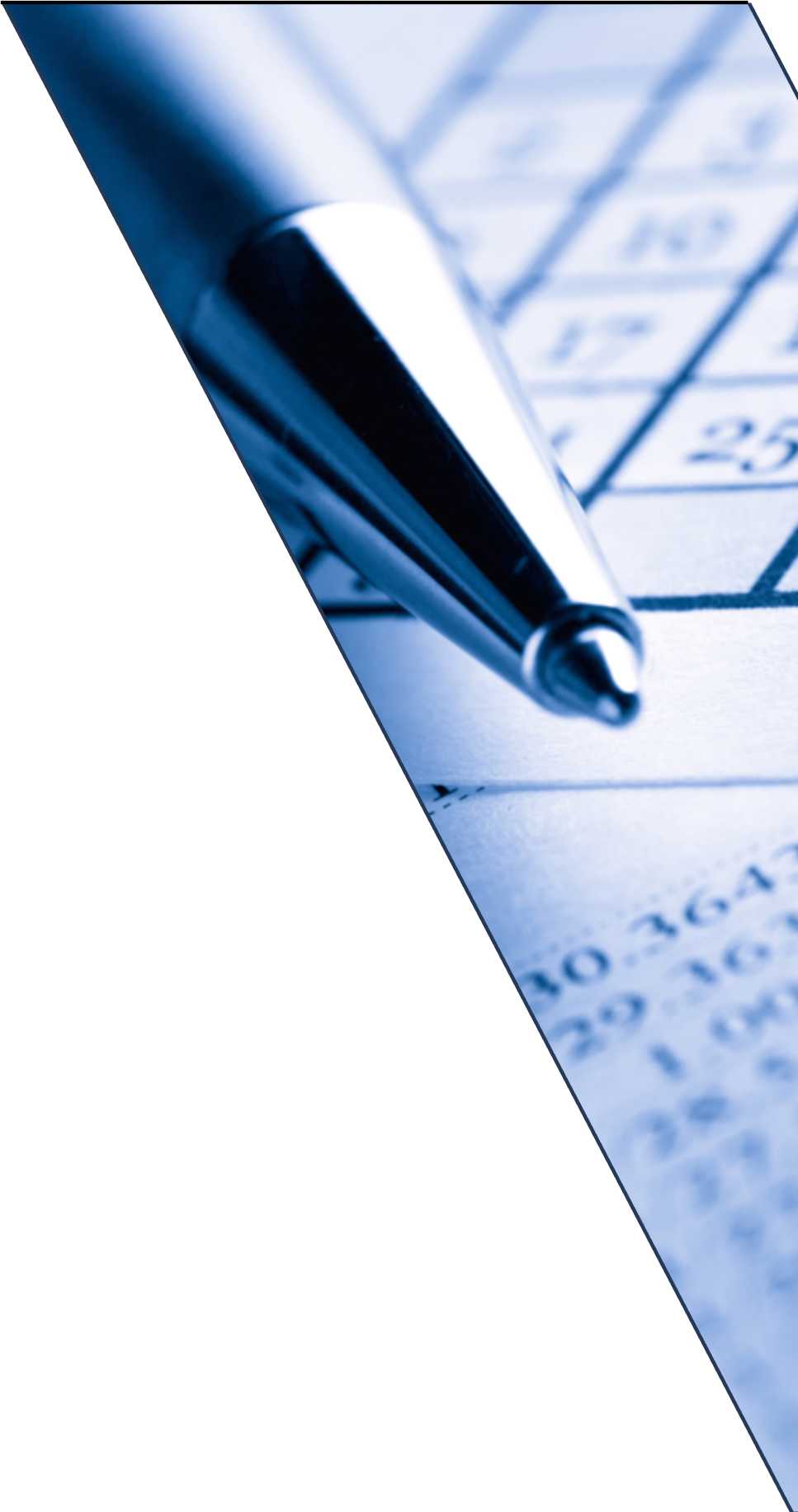 Элементы модели, разрабатываемые участниками мероприятия, включают в себя:
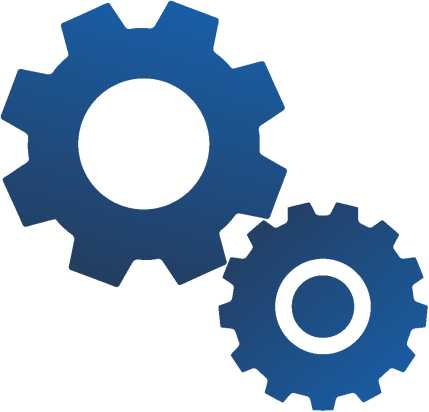 новые бизнес-процессы, модели управления и методология их внедрения в существующие практики университета (включая финансовые и нормативные вопросы);
программные продукты и сервисы,
обеспечивающие реализацию новых практик, интегрируемые с системами управления университетом.
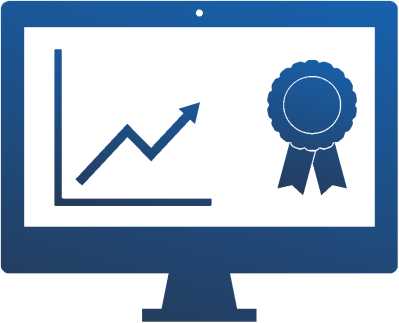